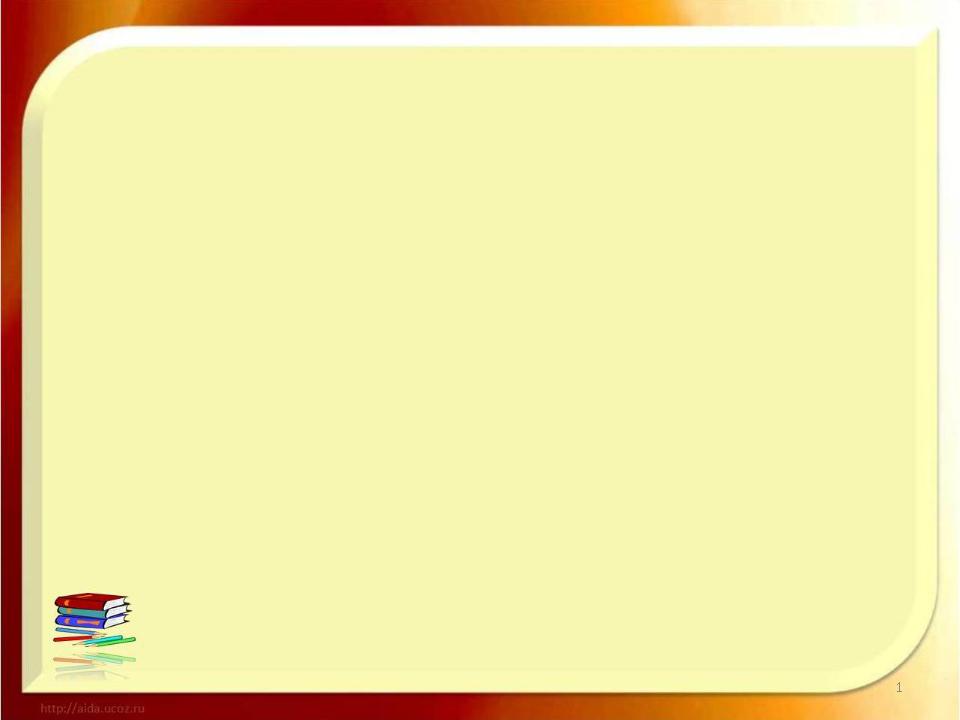 ЧДОУ СтаниславаСовременные игровые технологии с применением интерактивных форм				                                               Воспитатель: Кузнецова марина      КонстантиновнаГ. Новосибирск 2019.
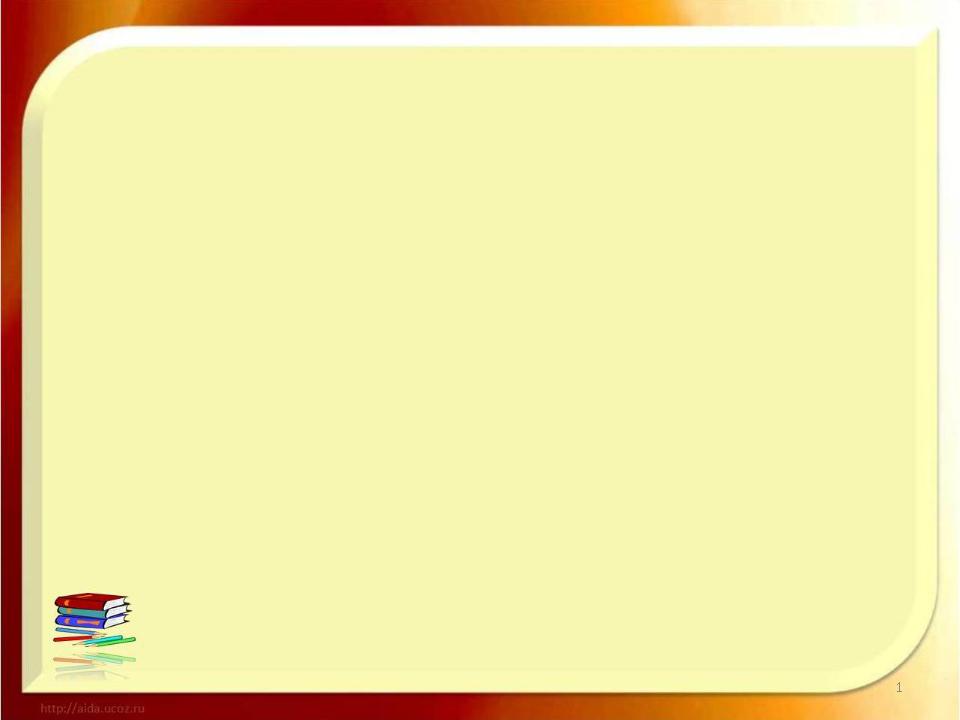 «У ребенка есть страсть к игре и ее надо удовлетворять. Надо не только дать ему время поиграть но и пропитать этой игрой всю его жизнь»                                                              А.С. Макаренко   «…Весь процесс воспитания ребенка мы рассматриваем как обучение тому, в какие игры следует играть и как в них играть.»							Э. Берн
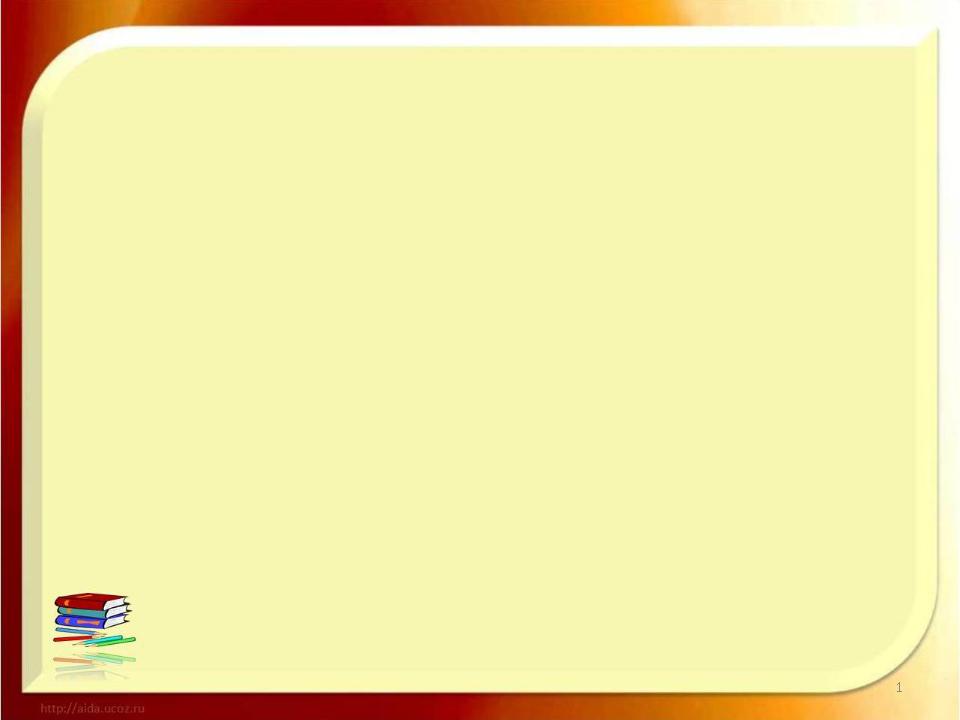 Игровая педагогическая технология - организация педагогического процесса в форме различных педагогических игр. Это последовательная деятельность педагога по: отбору, разработке, подготовке игр; включению детей в игровую деятельность; осуществлению самой игры; подведению итогов, результатов игровой деятельности.
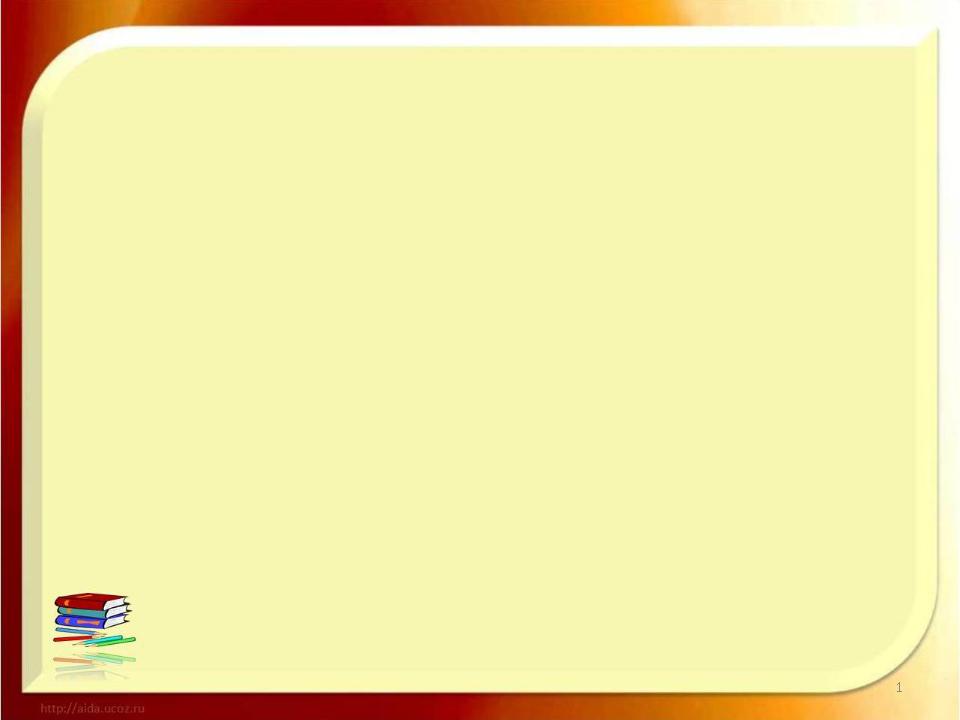 Актуальность темыИгра – ведущий вид деятельности ребенка в дошкольном возрасте, посредством которой он органично развивается.В соответствии с требованиями ФГОС во главу воспитательно-образовательного процесса ставится индивидуальный подход к ребенку через игру.Игровые технологии помогают детям раскрепоститься, появляется уверенность в себе. Как показывает опыт, действуя в игровой ситуации, приближенной к реальным условиям жизни, дошкольники легче усваивают материал любой сложности.
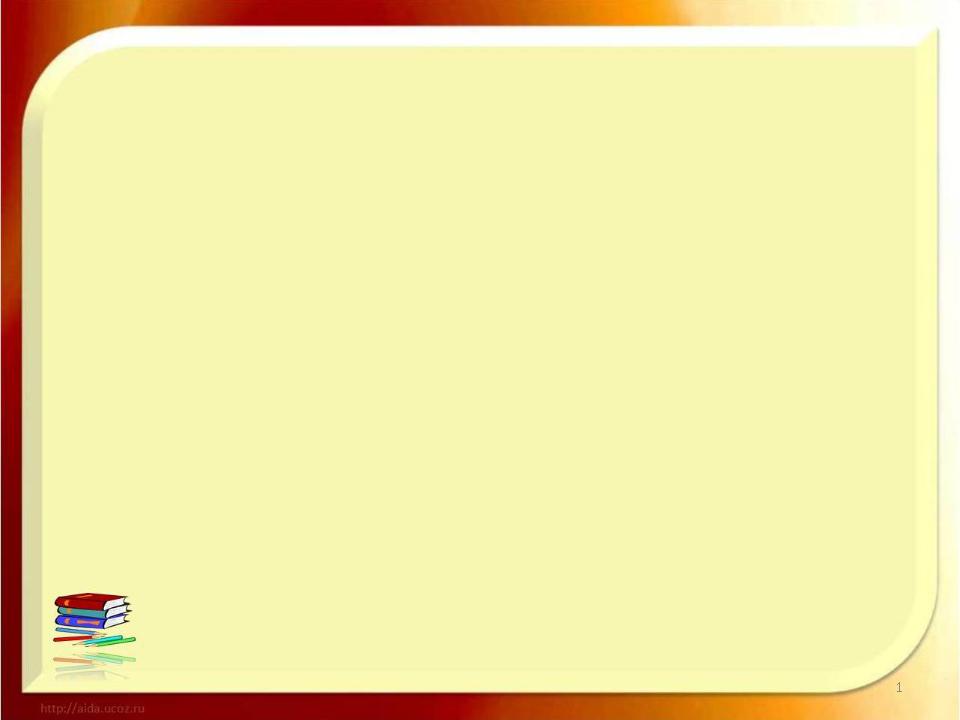 Цель игровых технологий - не менять ребёнка и не переделывать его, не учить его каким-то специальным поведенческим навыкам, а дать возможность «прожить» в игре волнующие его ситуации при полном внимании и сопереживании взрослого.Понятие «игровые педагогические технологии» включает достаточно обширную группу методов и приемов организации педагогического процесса в форме различных педагогических игр.В отличие от игр вообще педагогическая игра обладает существенным признаком - четко поставленной целью обучения и соответствующим ей педагогическим результатом, которые могут быть обоснованы, выделены в явном виде и характеризуются учебно-познавательной направленностью.
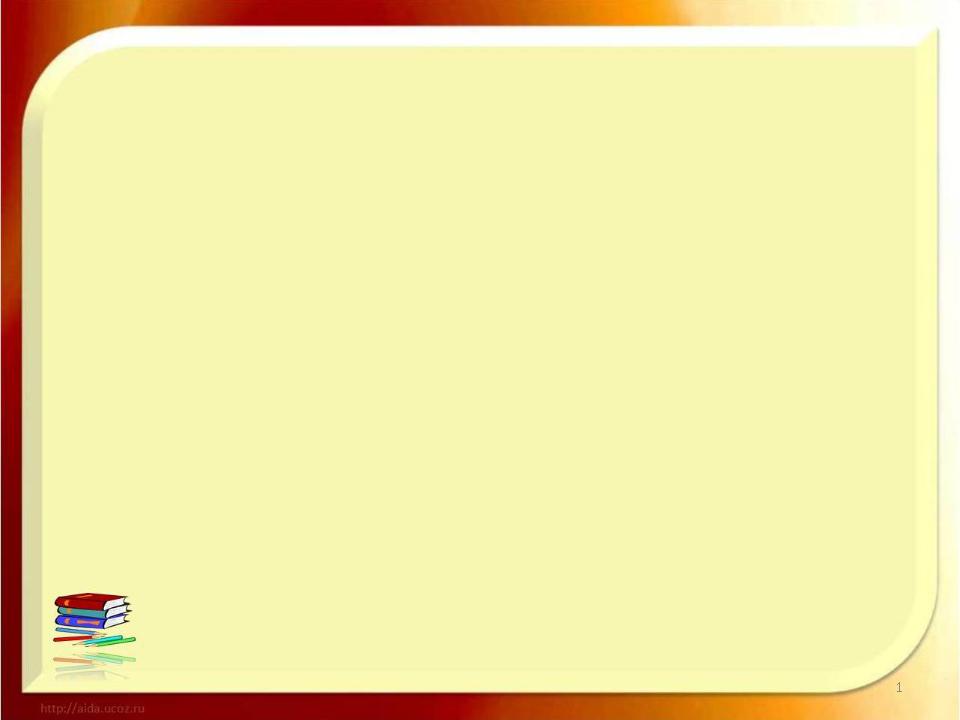 Согласно ФГОС ДО содержание образовательной программы в ДОУ должно обеспечивать развитие личности, мотивации и способностей детей в различных видах деятельности и охватывать следующие структурные единицы, представляющие определенные направления развития и образования детей:• социально-коммуникативное развитие;• познавательное развитие;• речевое развитие;• художественно-эстетическое развитие;• физическое развитие.
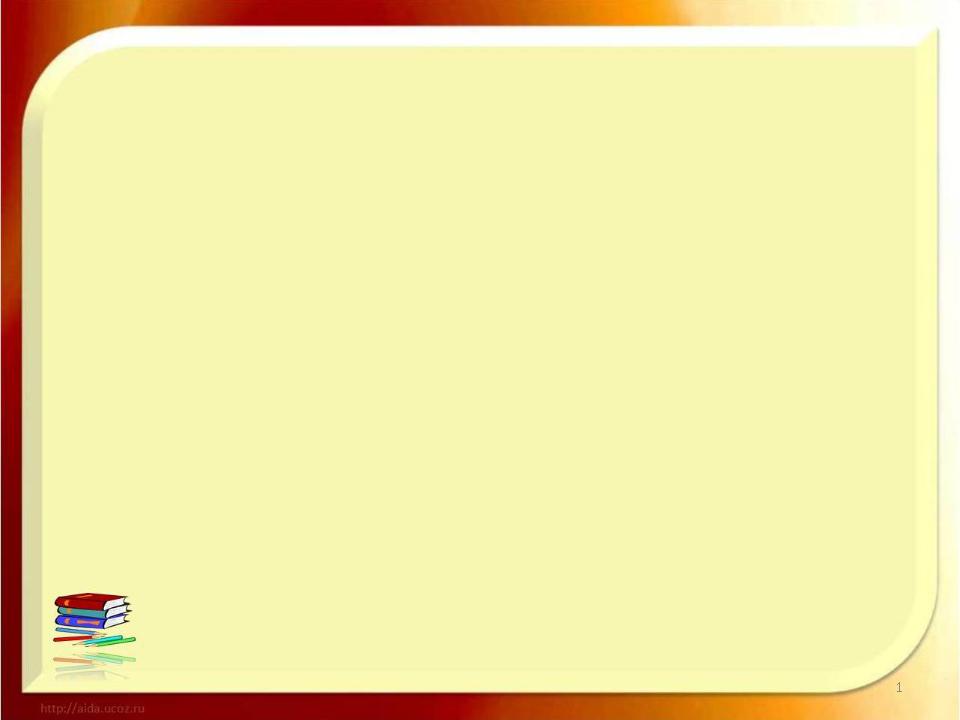 Социально-коммуникативное развитие направлено на усвоение норм и ценностей, принятых в обществе, развитие общения и взаимодействия ребёнка со взрослыми и сверстниками; развитие эмоциональной отзывчивости, сопереживания, формирование готовности к совместной деятельности со сверстниками.ИГРОВАЯ ТЕХНОЛОГИЯ ВКЛЮЧАЕТ В СЕБЯ:• Игровые тренинги • Сюжетно – ролевые игры• Театрализованные игры
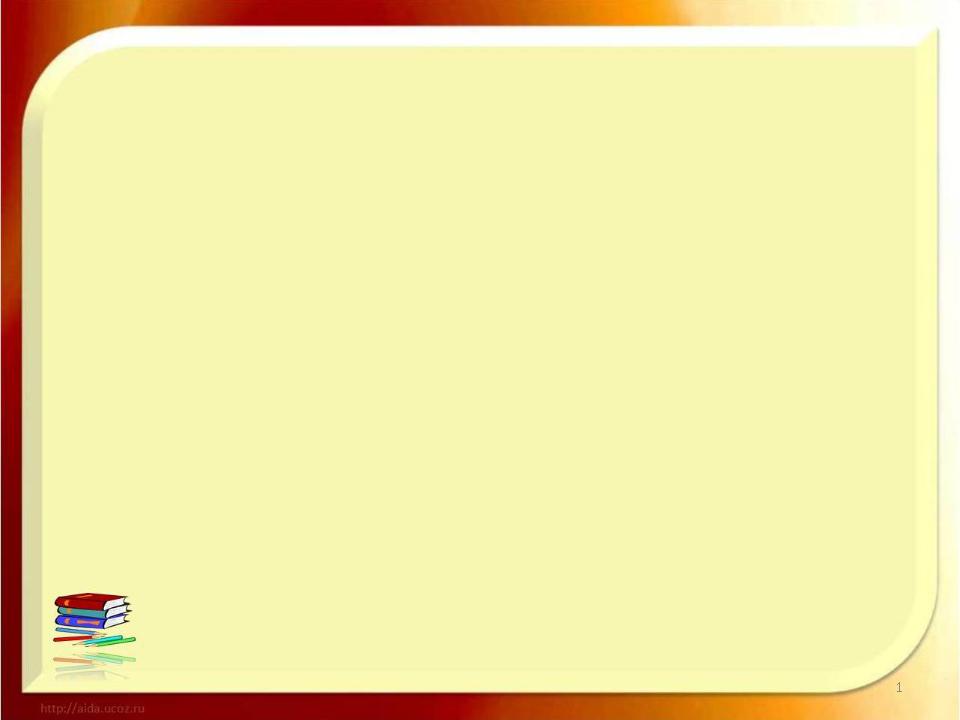 Игры-тренингиИгра-тренинг «Приветствие»
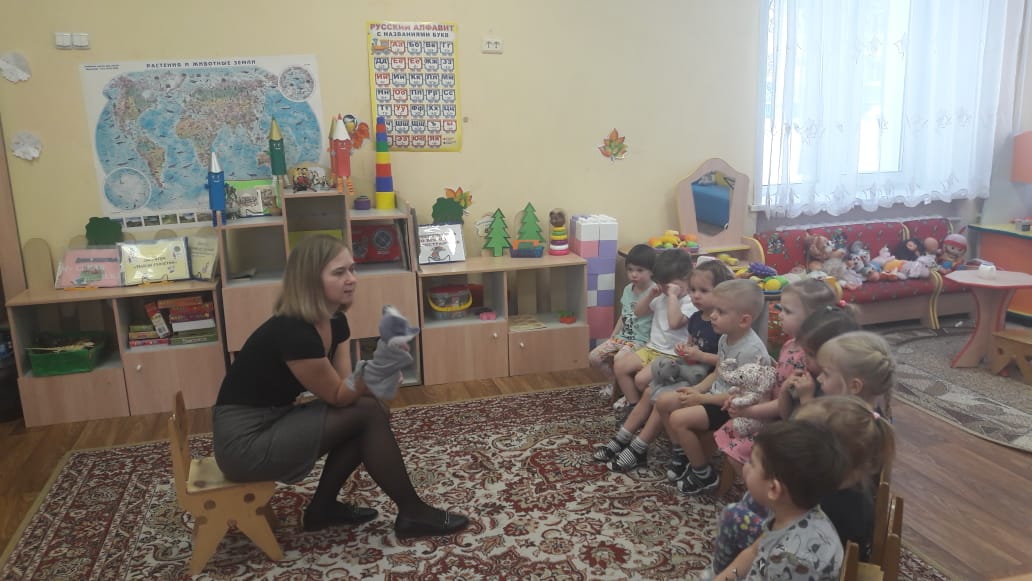 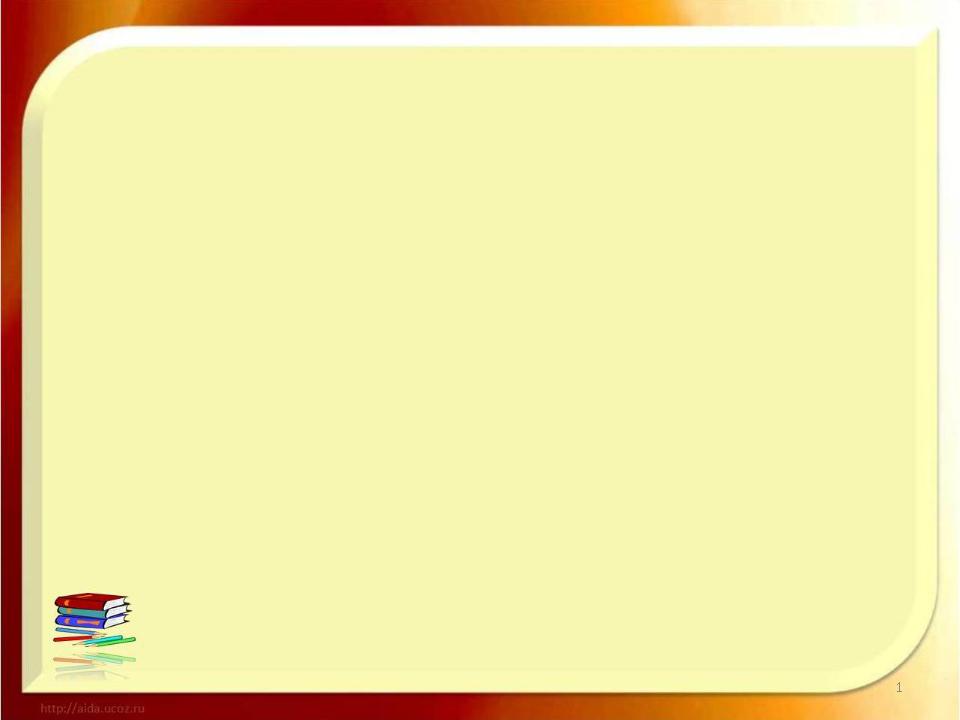 Сюжетно-ролевые игры
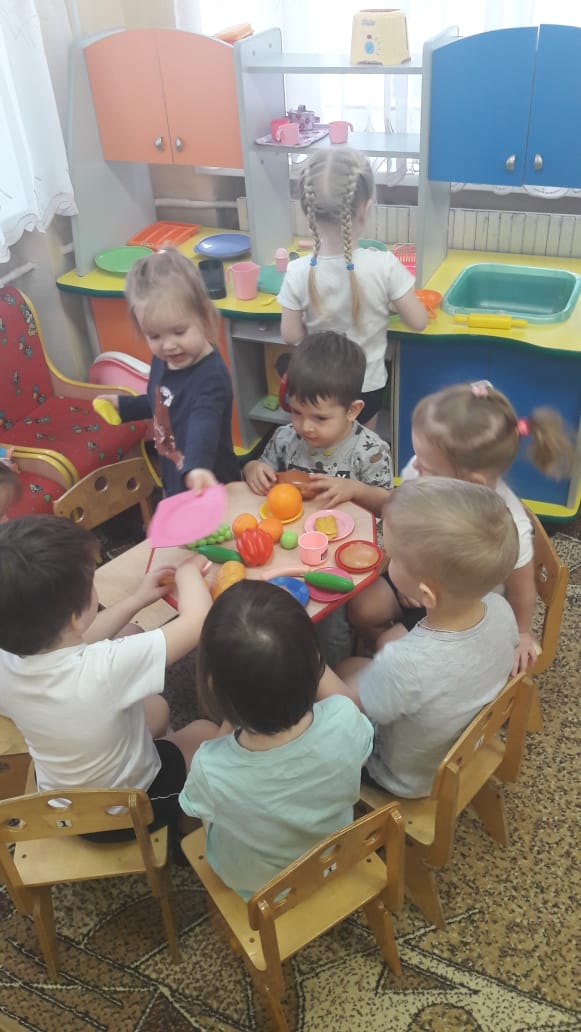 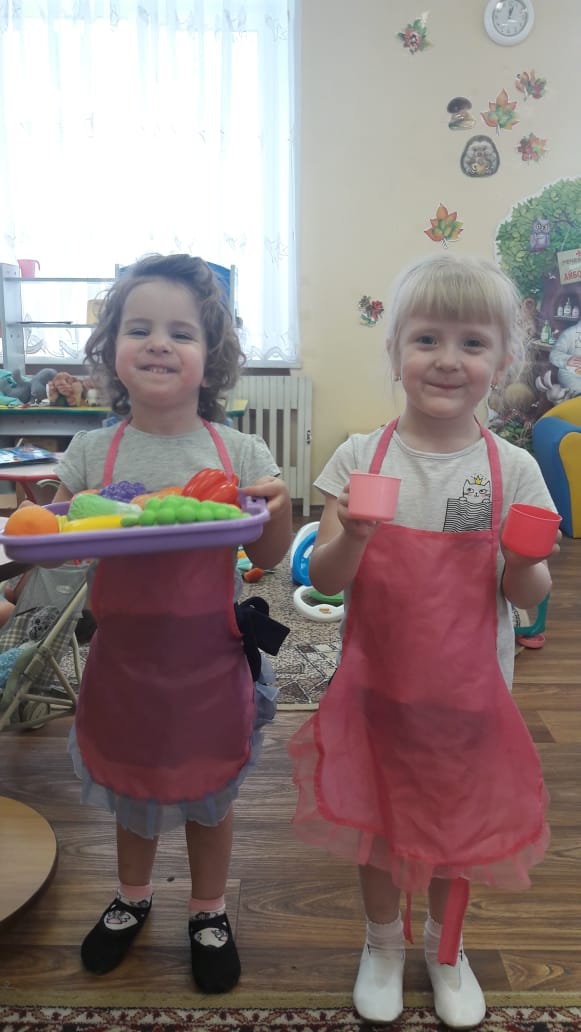 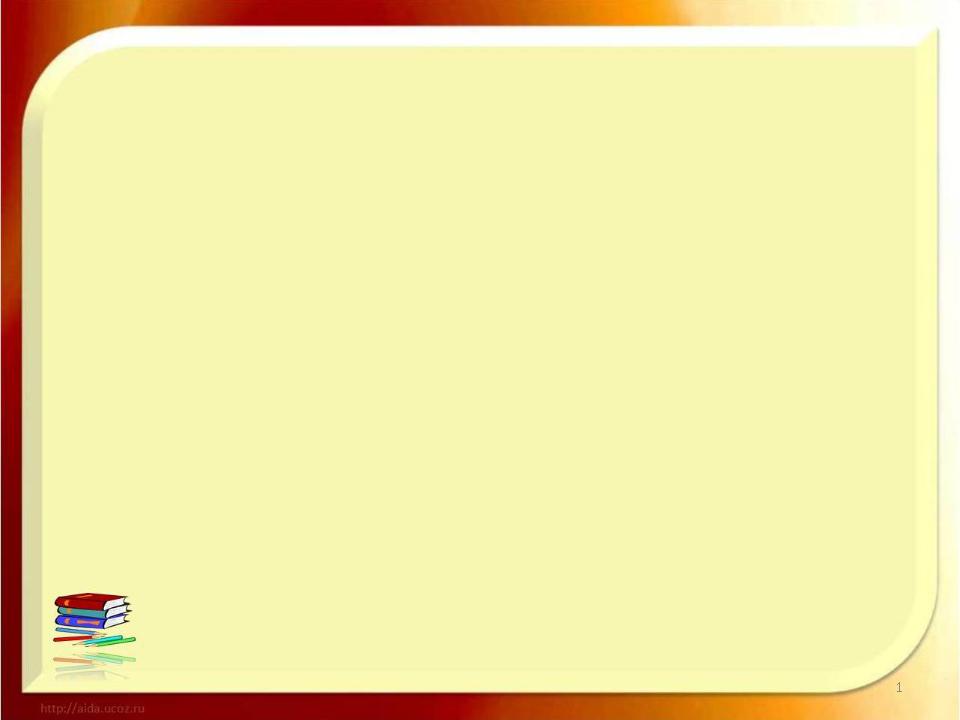 Сюжетно-ролевые игры
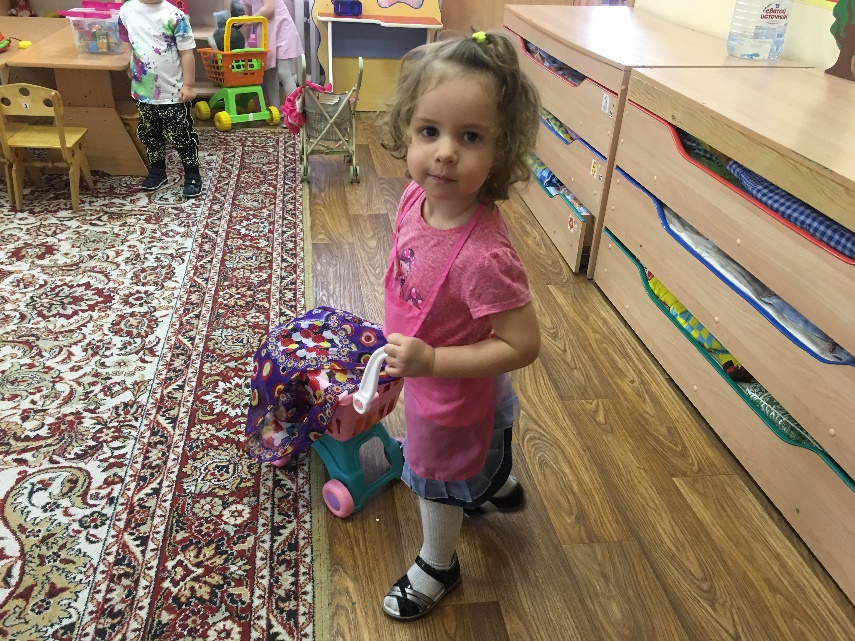 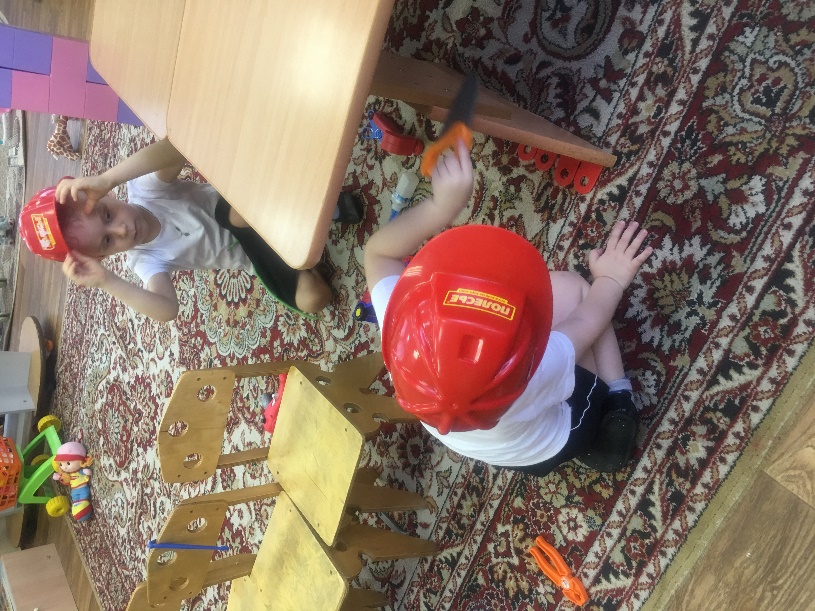 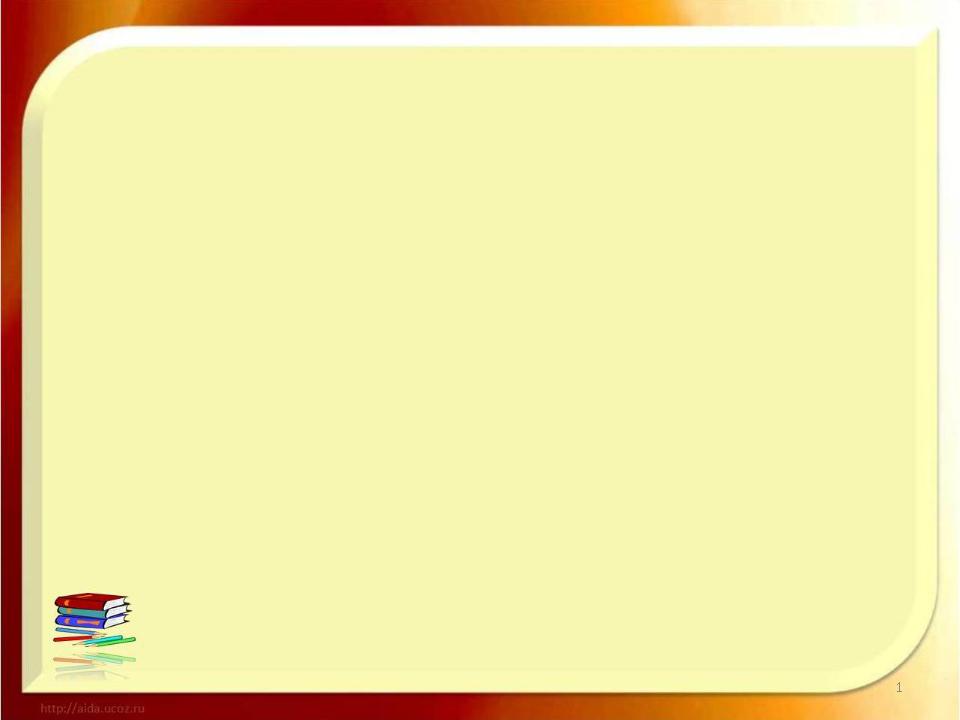 Театрализованные игры
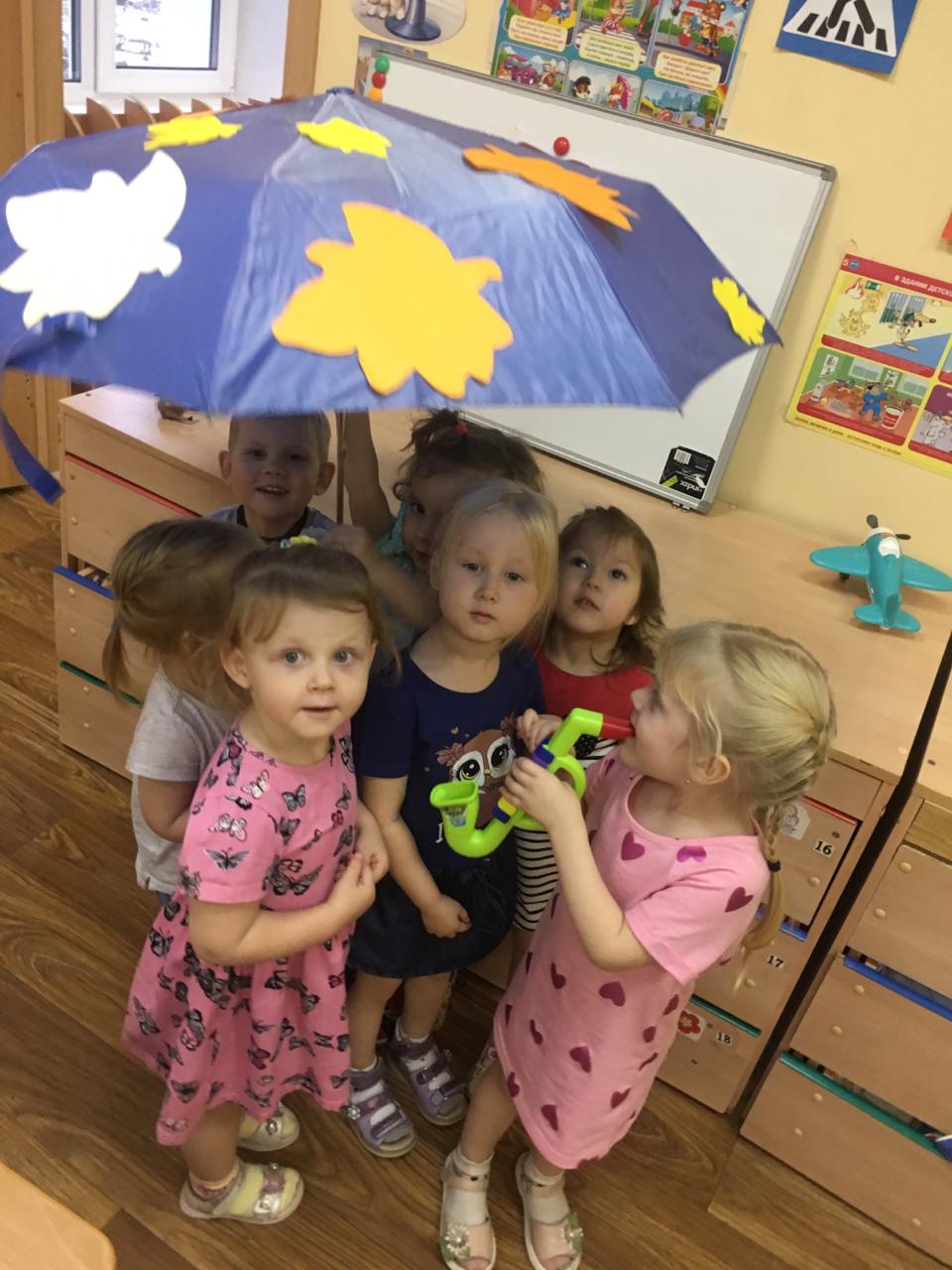 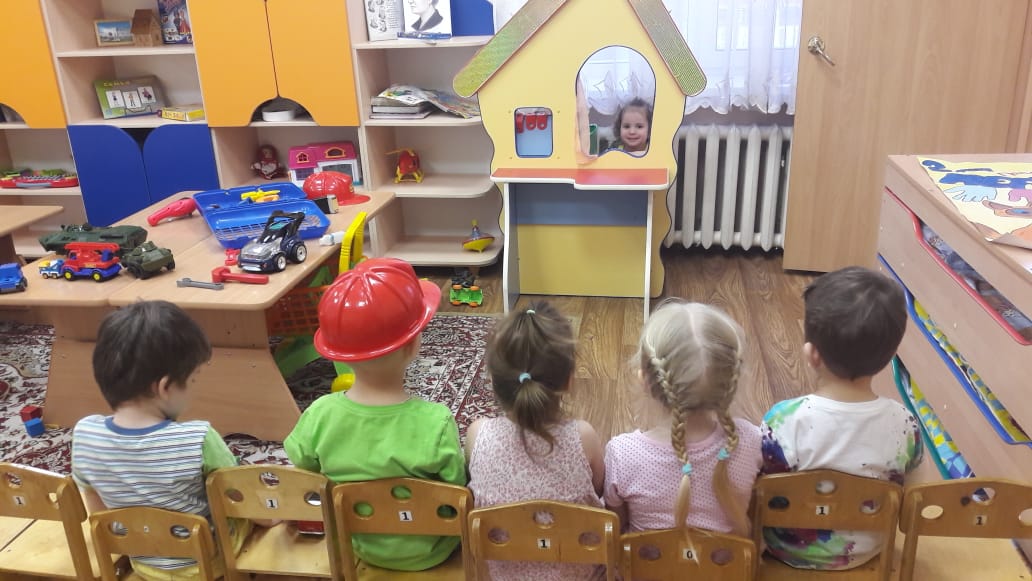 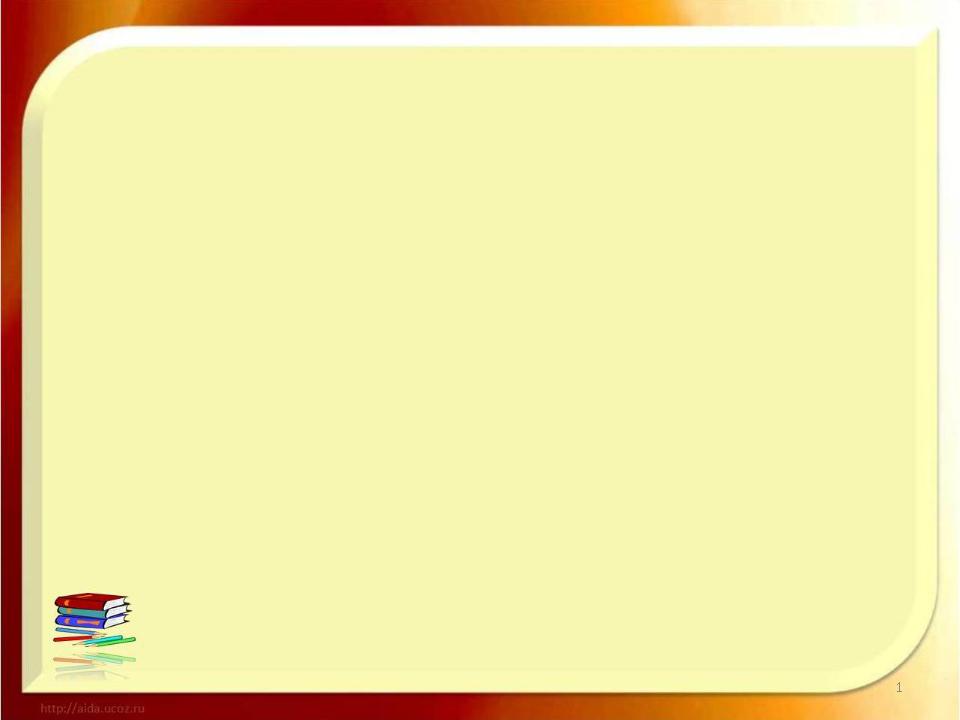 Театрализованные игры «Угадай, что я делаю»
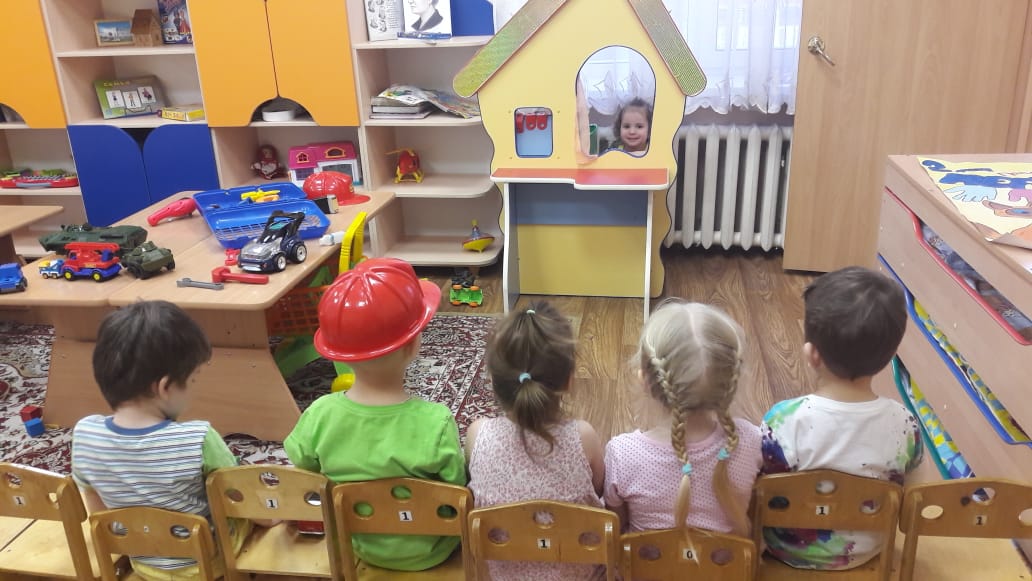 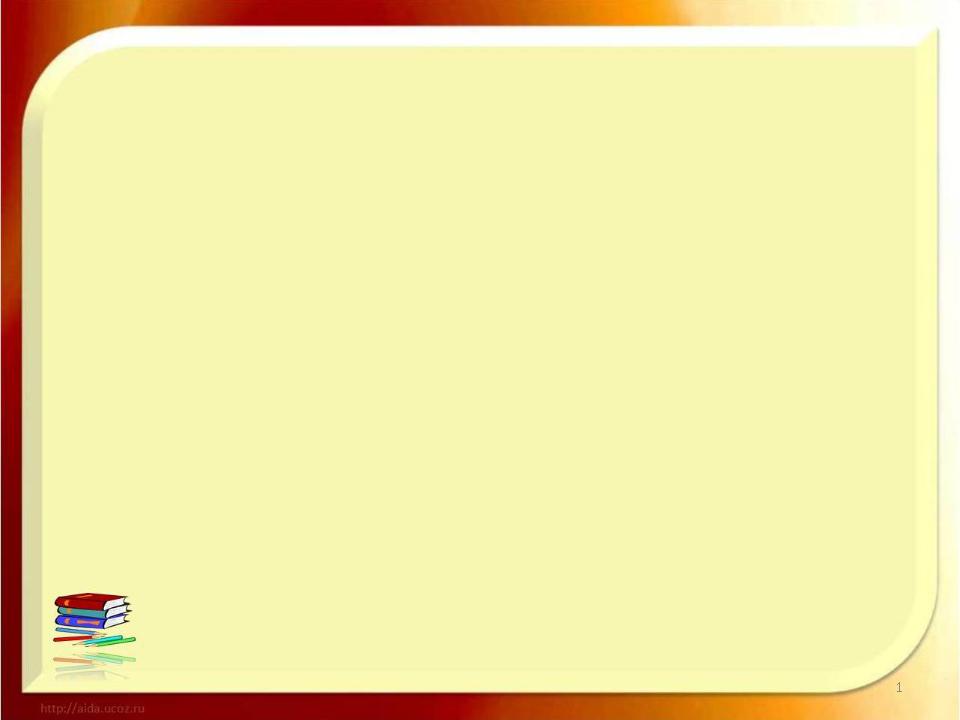 Познавательное развитие 
предполагает развитие интересов детей, любознательности и познавательной мотивации;
 формирование познавательных действий, становление сознания; 
развитие воображения и творческой активности; формирование первичных представлений о себе, других людях, объектах окружающего мира, о свойствах и отношениях объектов окружающего мира. 
	Здесь выбор игр огромен и разнообразен, но следует выделить игровые технологии, направленные на формирование знаний, умений и навыков – это так называемые обучающие игры, проблемные игровые ситуации и игровые технологии, направленные на закрепление полученных знаний, развитие познавательных способностей.
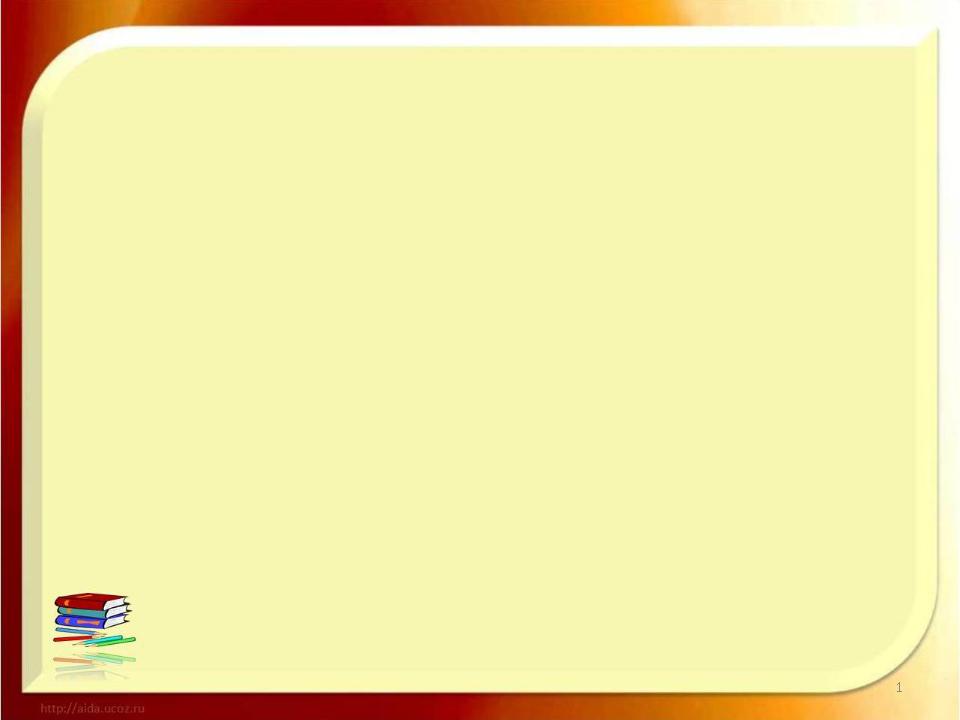 Дидактические игры «Рукавичка»
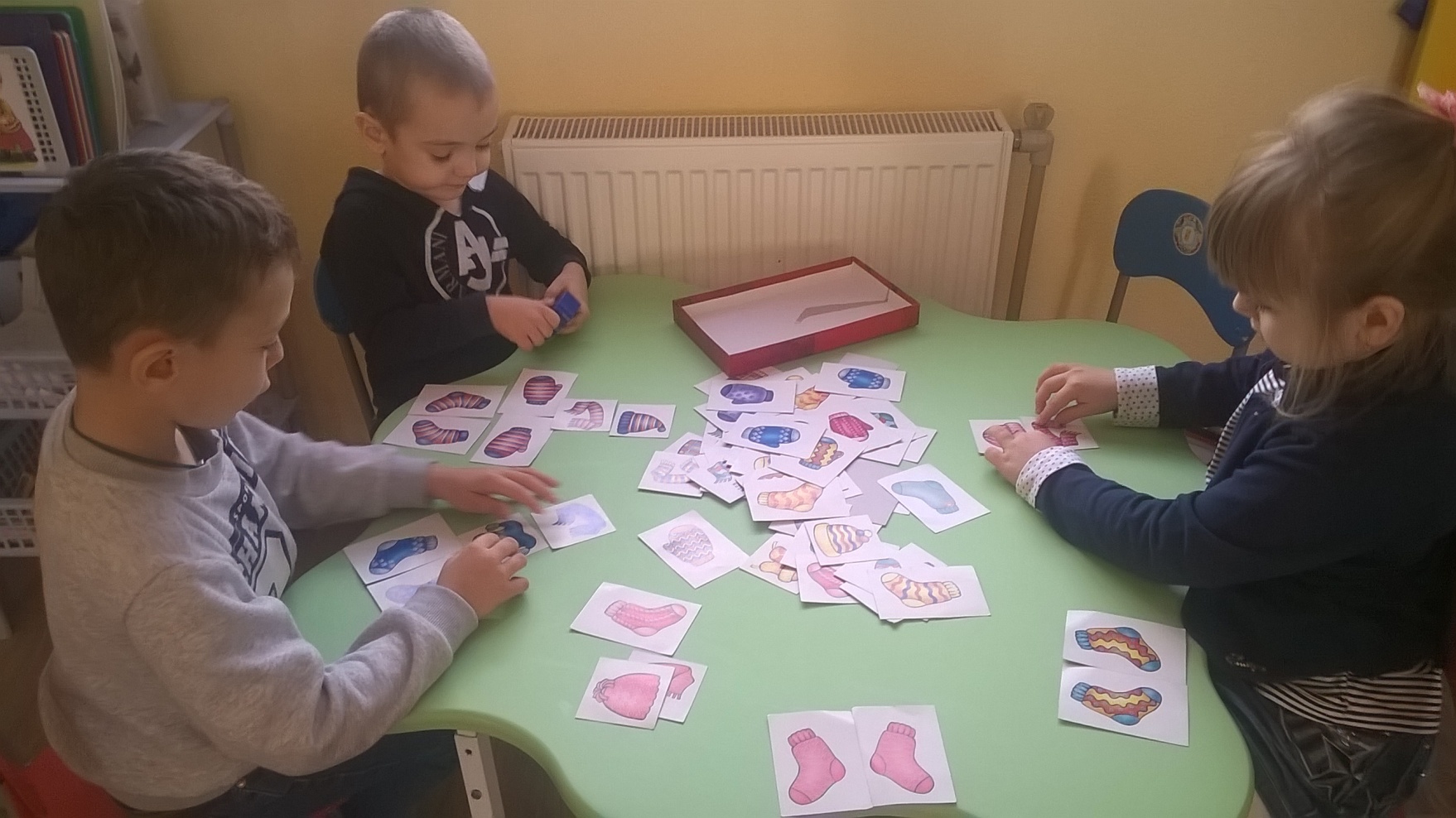 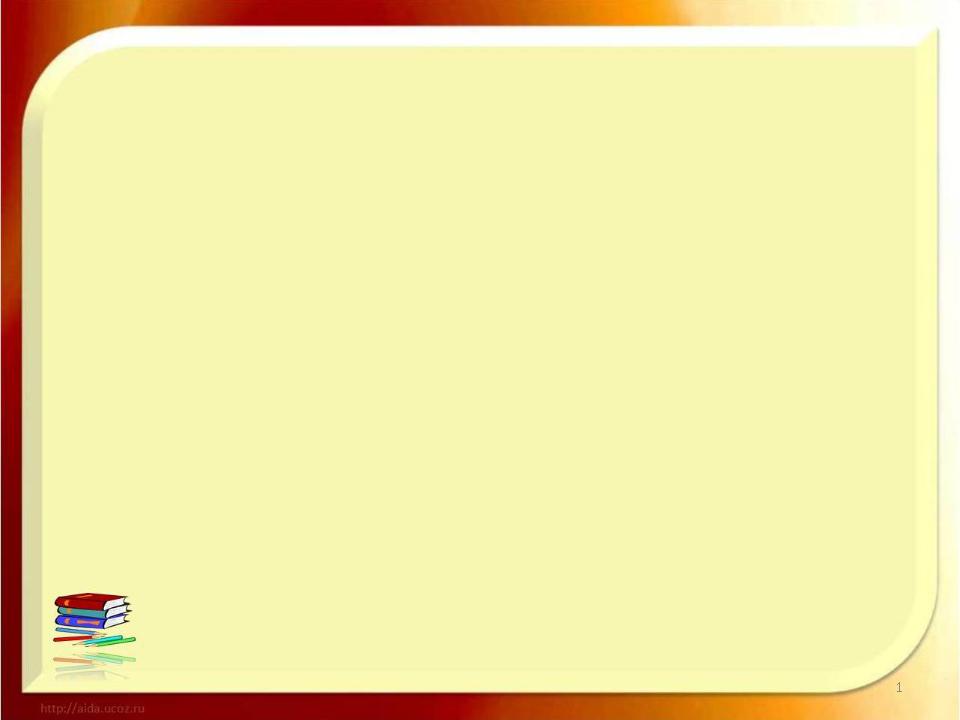 Сенсорные игры
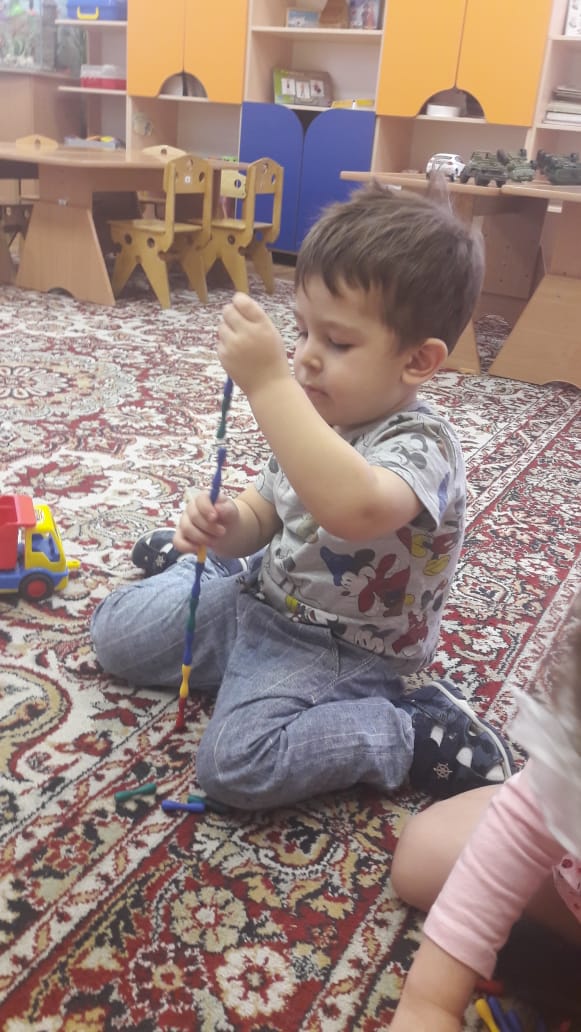 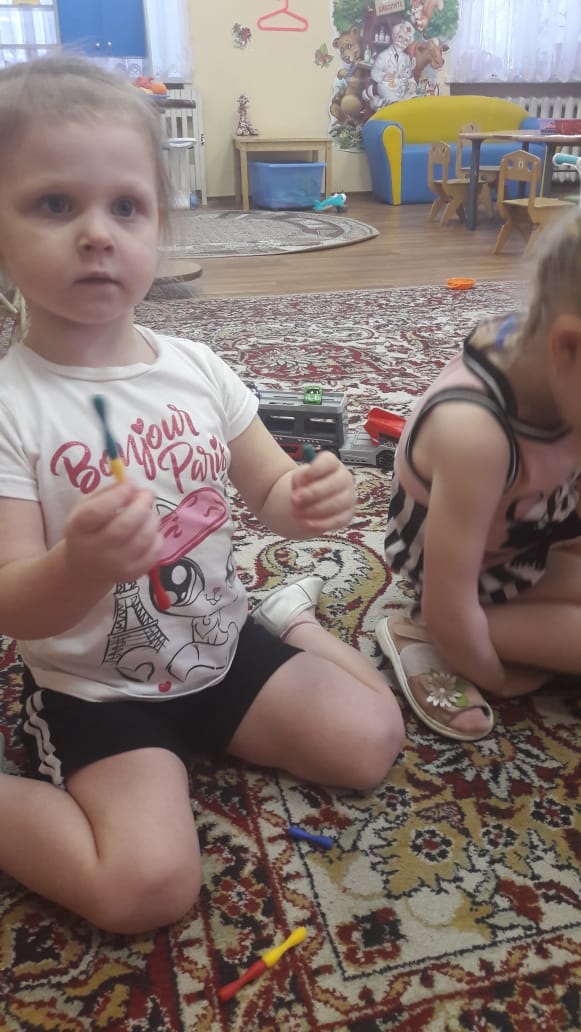 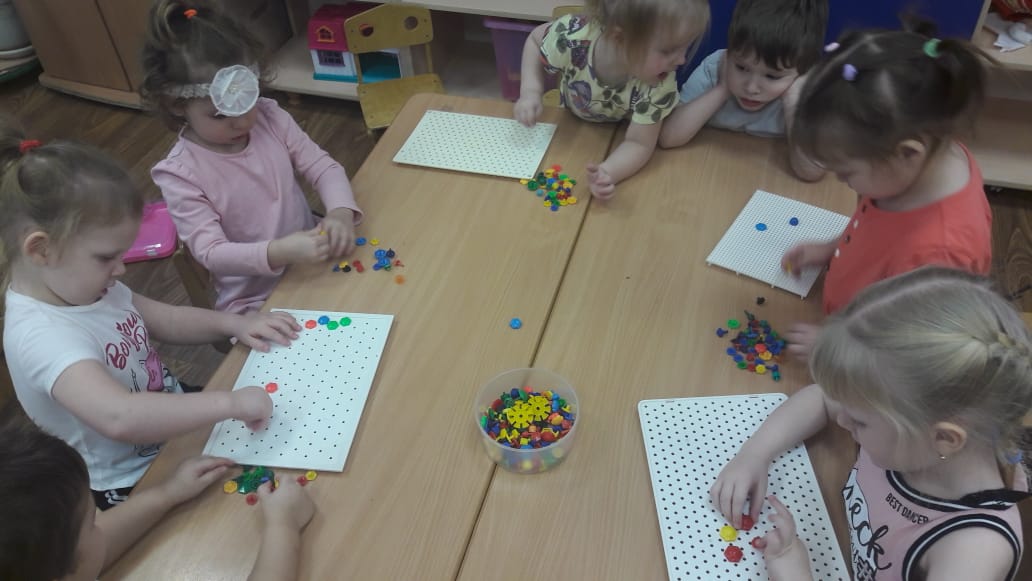 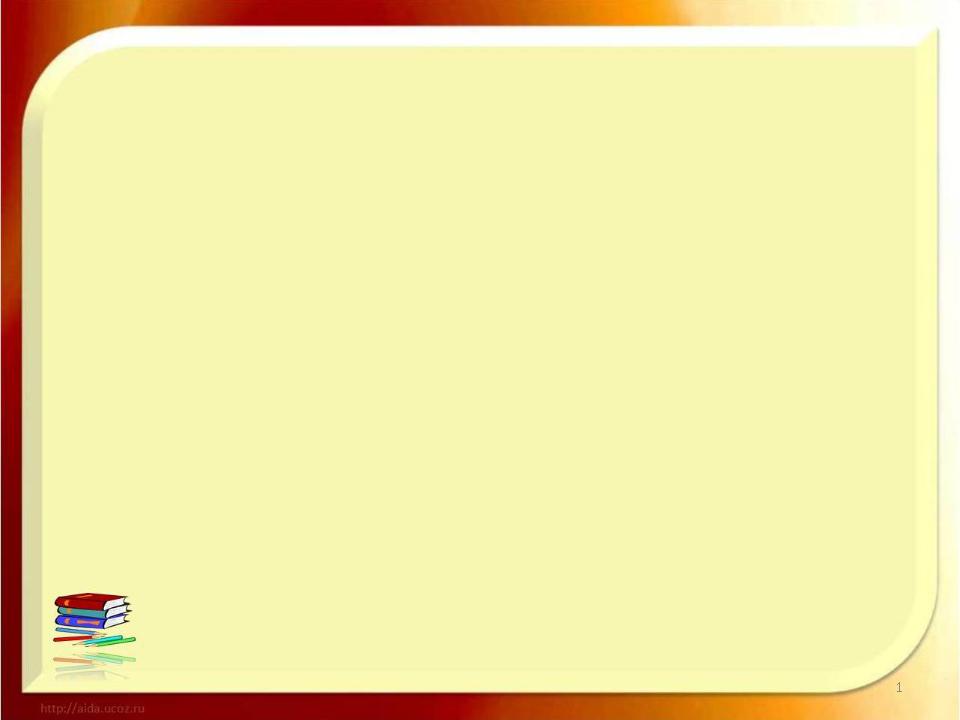 Речевое развитие - включает владение речью как средством общения и культуры; - обогащение активного словаря; - развитие связной, грамматически правильной диалогической и монологической речи; - развитие речевого творчества; - развитие звуковой и интонационной культуры речи, фонематического слуха; - знакомство с книжной культурой, детской литературой, понимание на слух текстов различных жанров детской литературы; - формирование звуковой аналитико-синтетической активности как предпосылки обучения грамоте.Проведение специально подобранных игр создает максимально благоприятные условия для развития речи детей. Например такие технологии, как:- Игровые технологии, направленные на развитие мелкой моторики.- Игровые технологии, направленные на развитие артикуляционной моторики.- Игровые технологии, направленные на развитие дыхания и голоса.
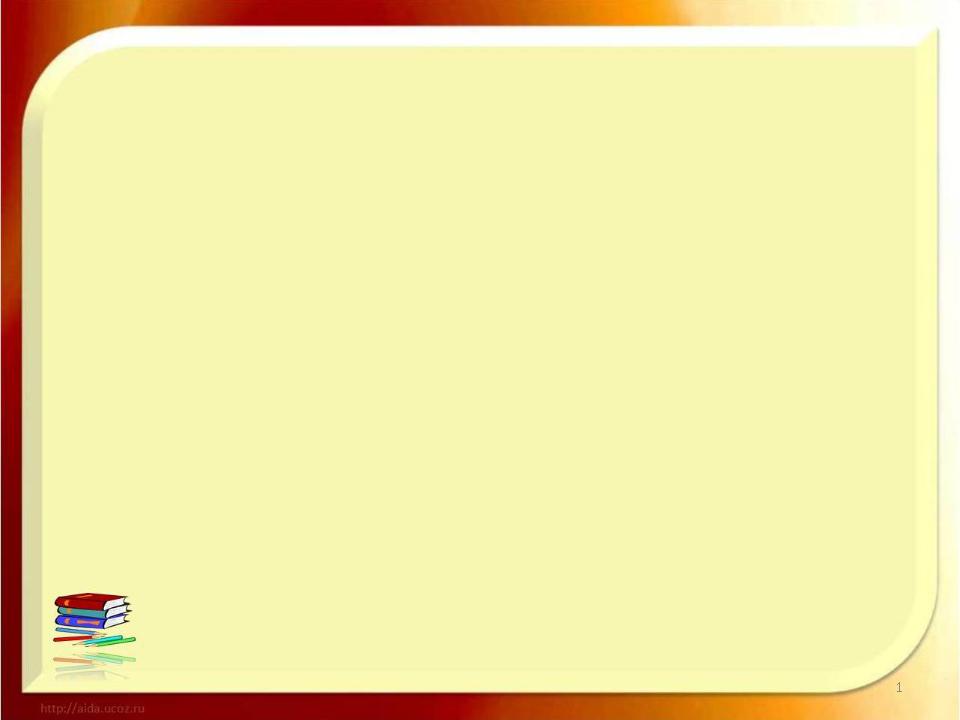 Пальчиковые игры «Кулачок»
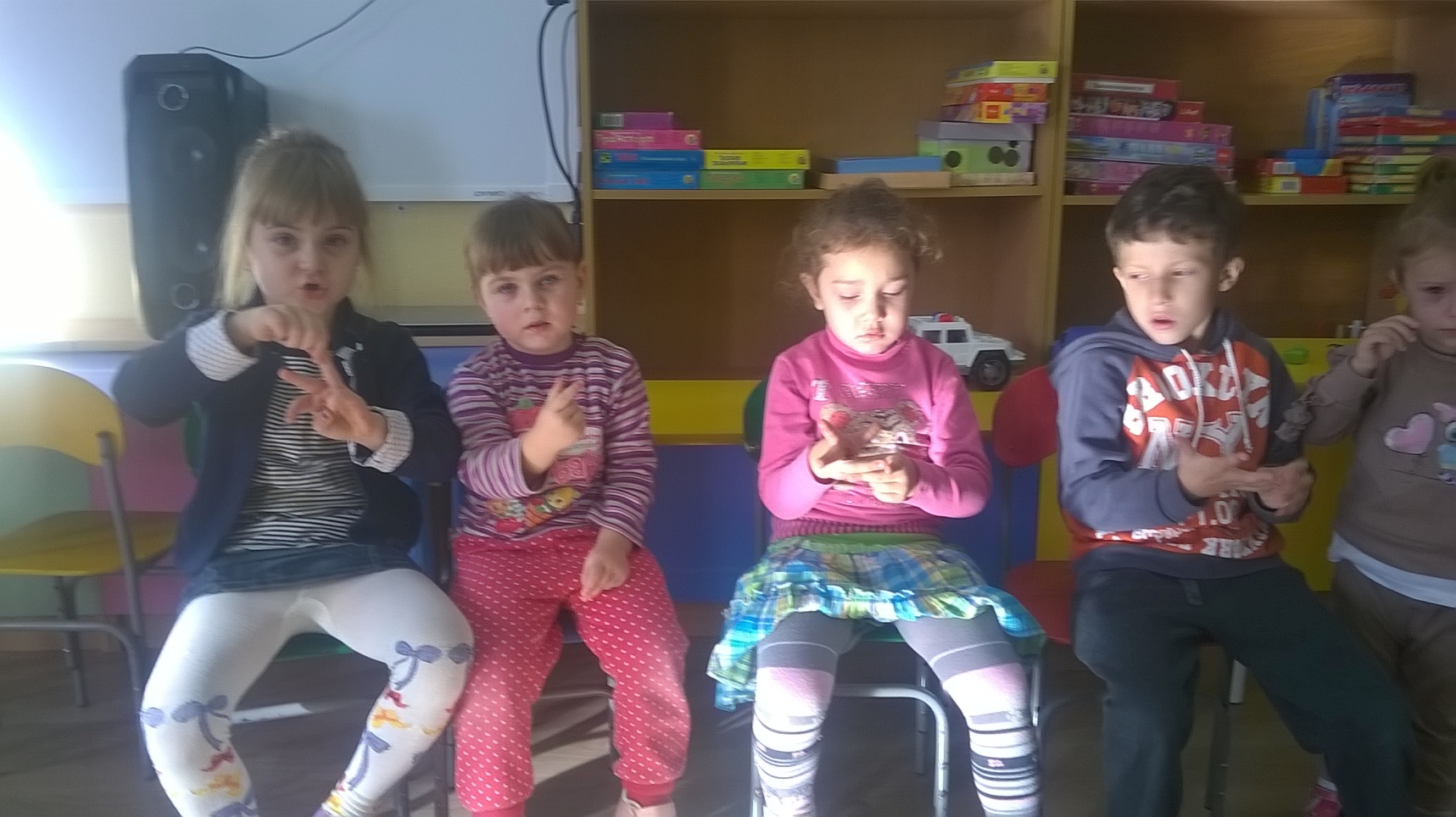 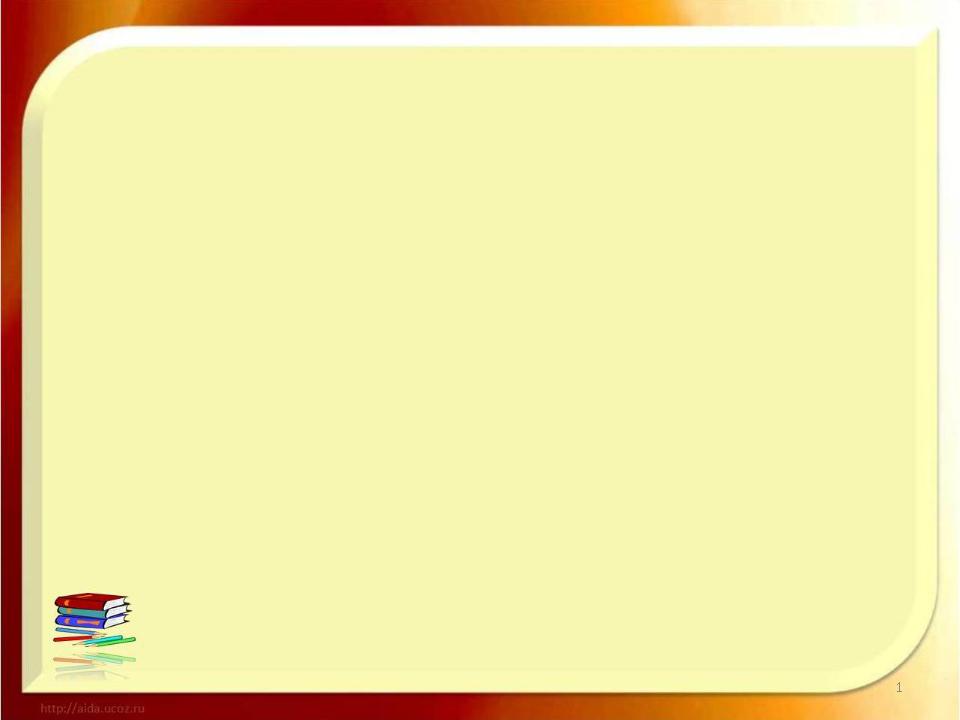 Игры  на развитие дыхания  «Сдуй салфетку»
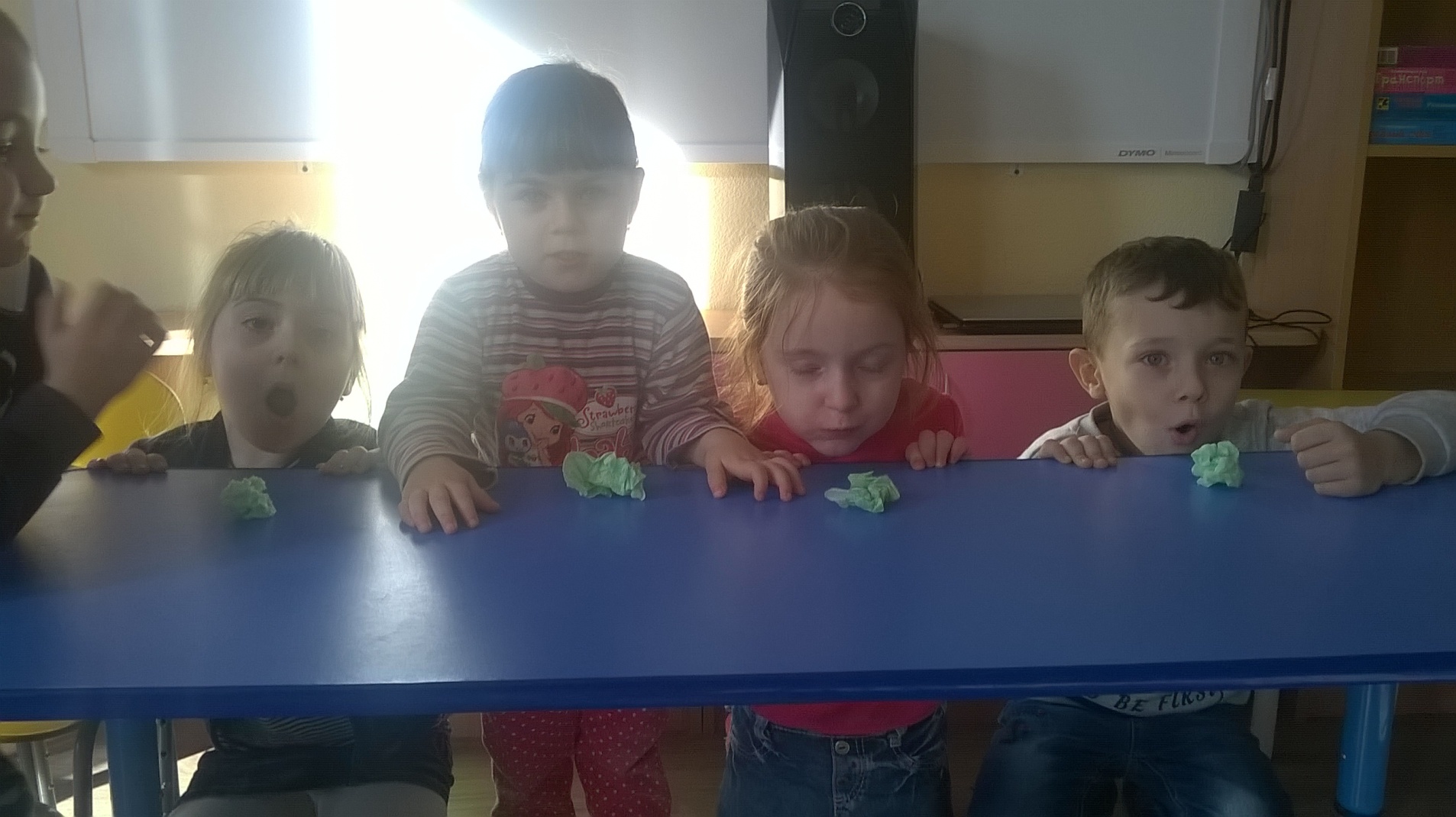 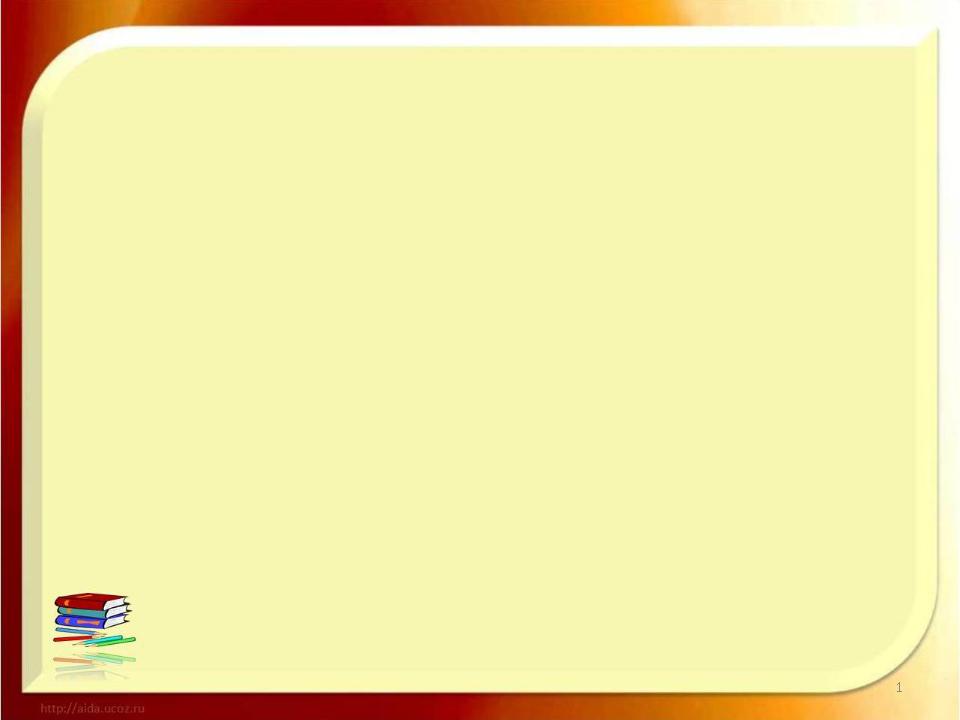 Художественно-эстетическое развитие предполагает развитие предпосылок ценностно-смыслового восприятия и понимания произведений искусства, мира природы; формирование элементарных представлений о видах искусства; восприятие музыки, художественной литературы, фольклора, изобразительного искусства.
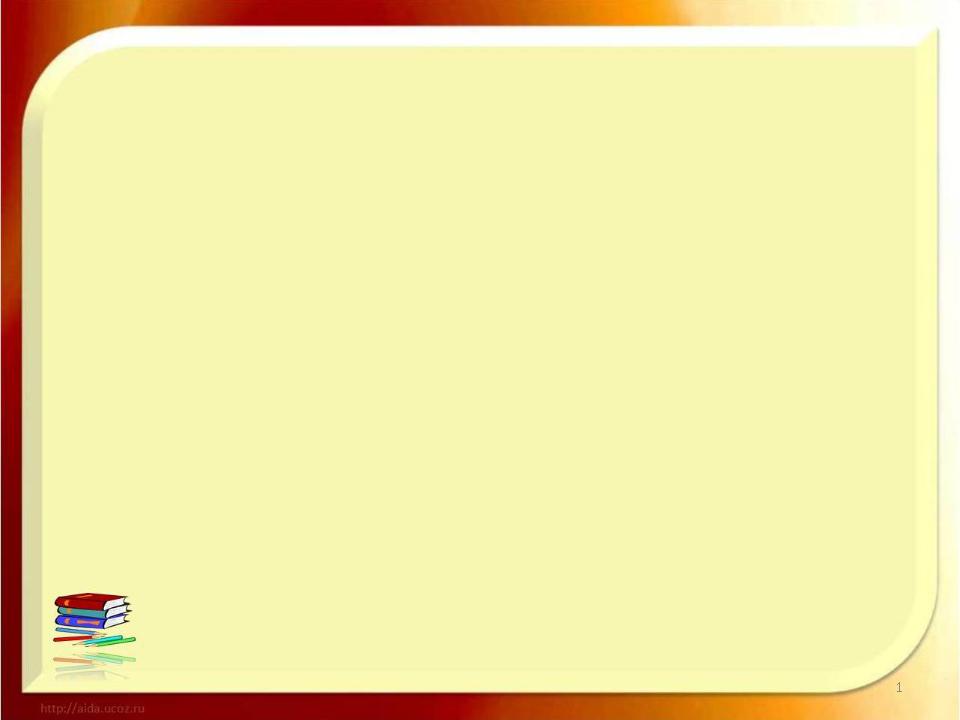 «Веселый оркестр»
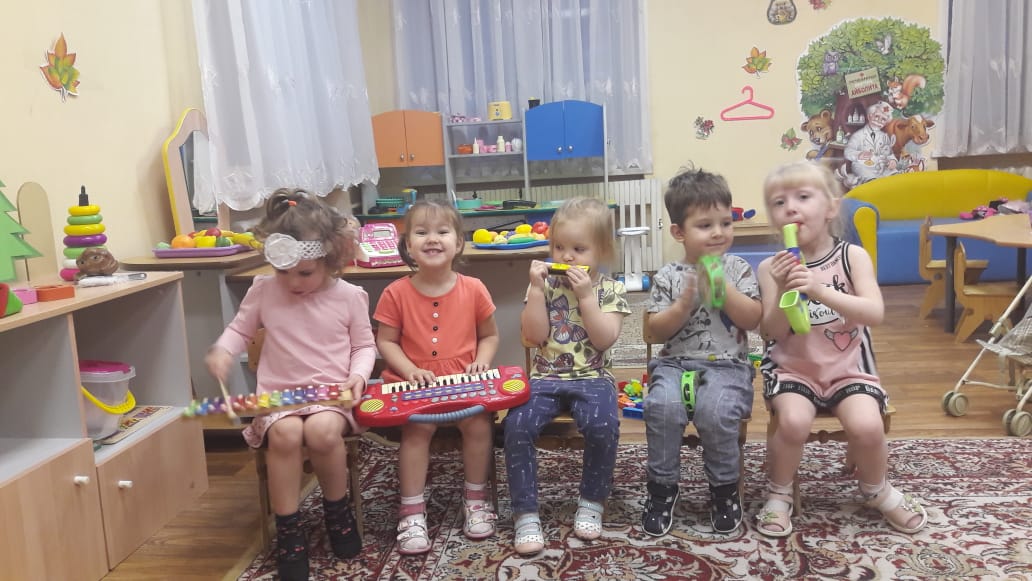 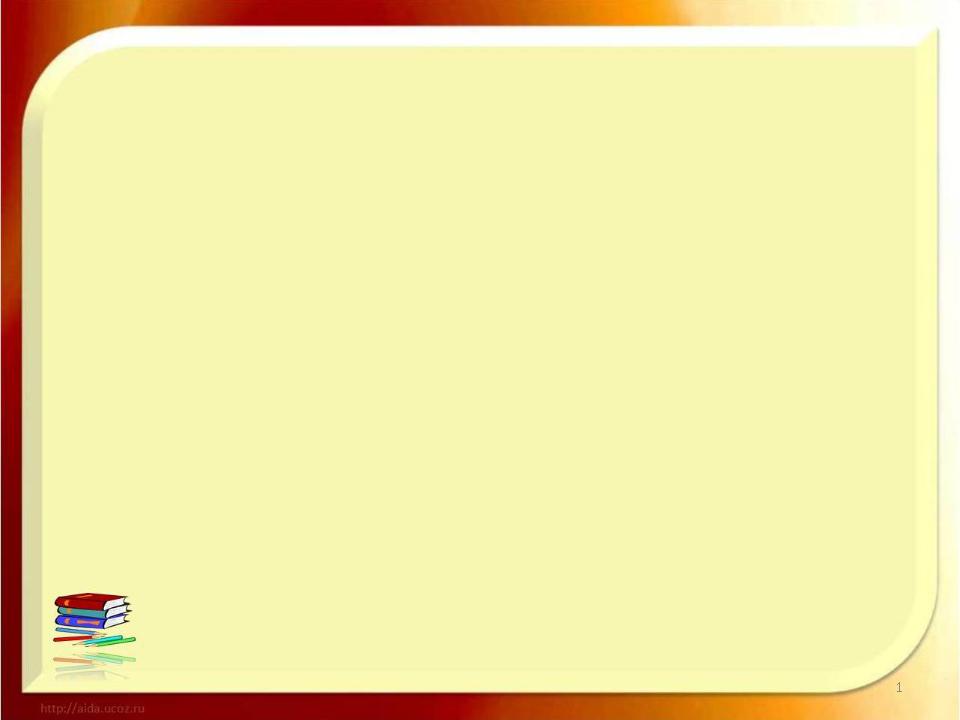 «Дорисуй половинку»
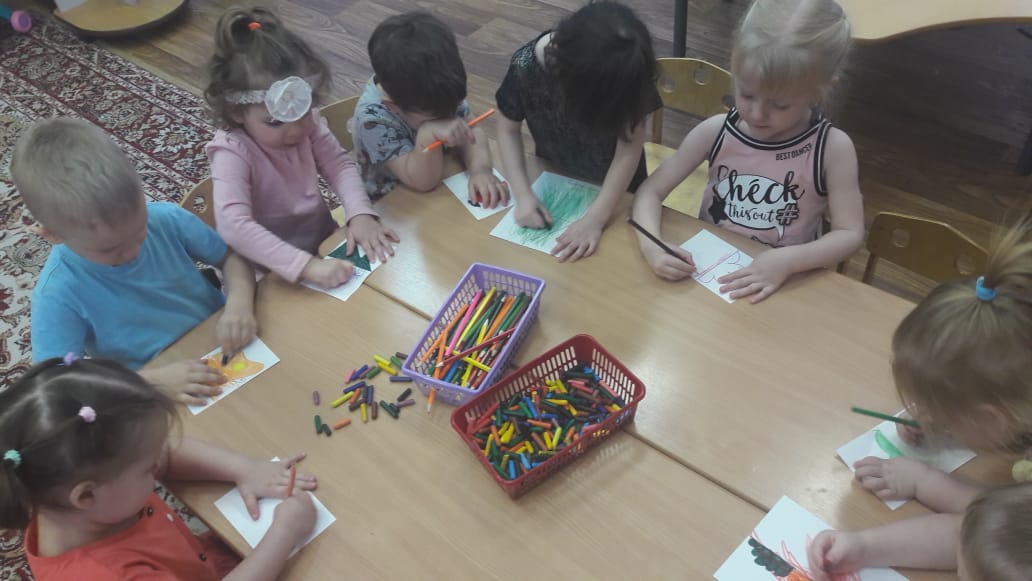 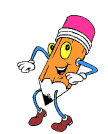 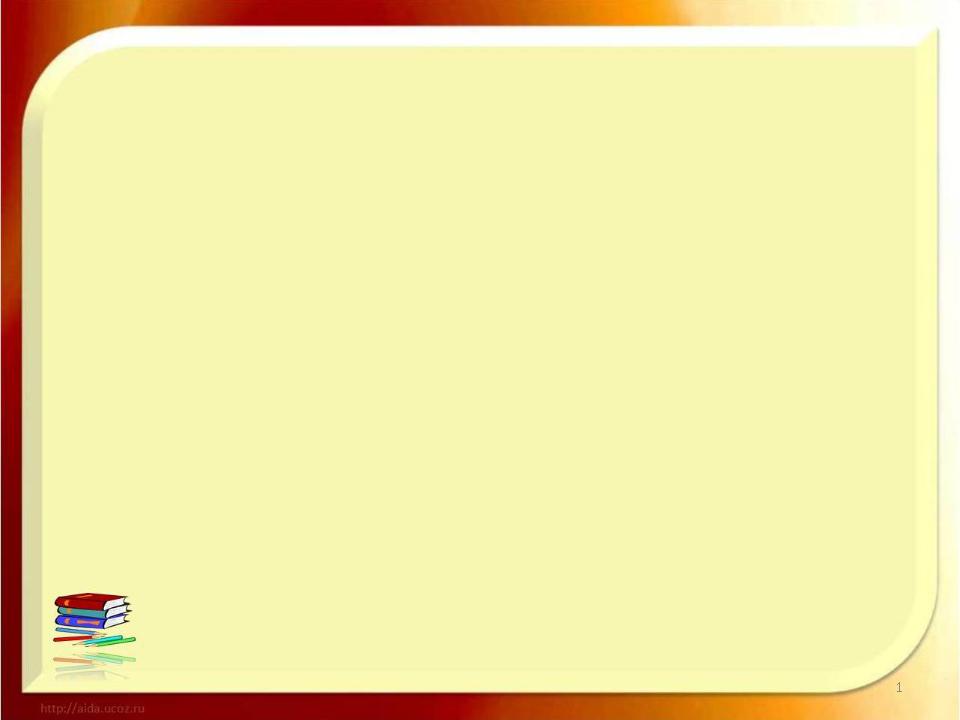 Физическое развитие   включает приобретение опыта в следующих видах       деятельности детей: - двигательной, - способствующих правильному формированию опорно-двигательной системы организма, - развитию равновесия, координации движения,- крупной и мелкой моторики обеих рук, а также с правильным, выполнением основных движений, - формирование начальных представлений о некоторых видах спорта,  - овладение подвижными играми,  - становление ценностей здорового образа жизни.
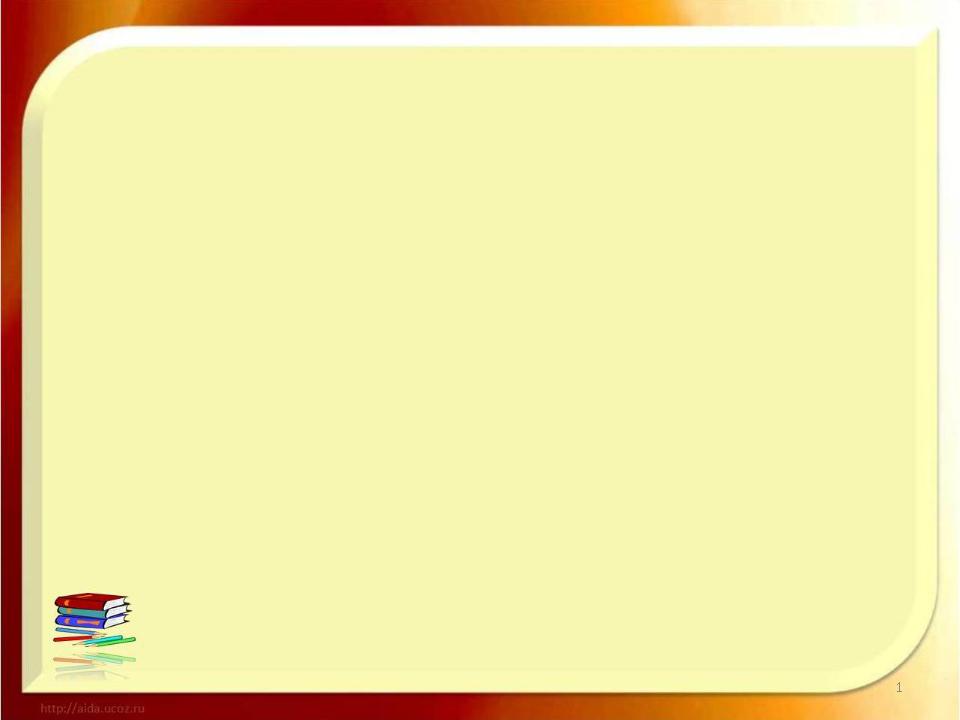 Подвижные игры
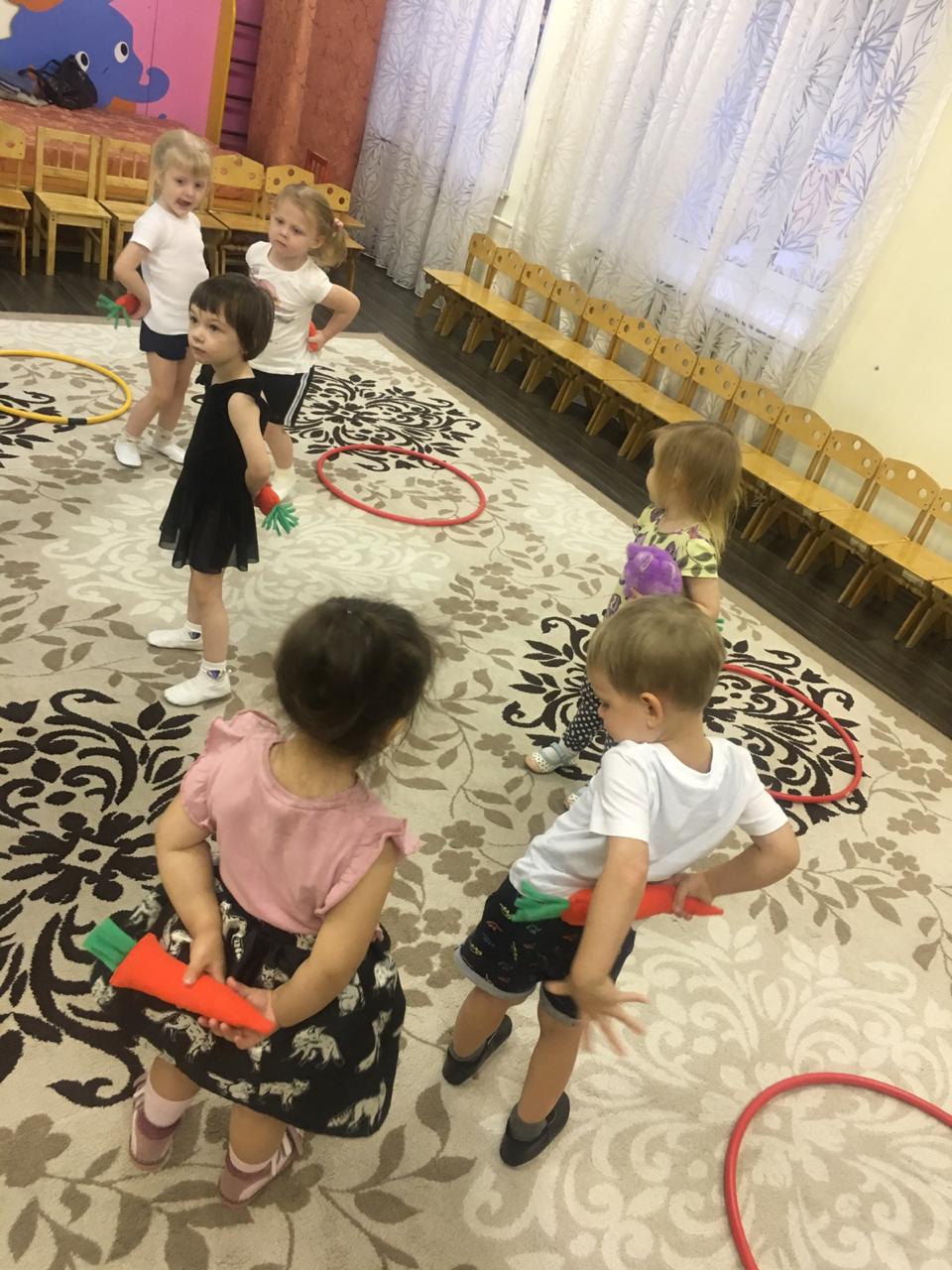 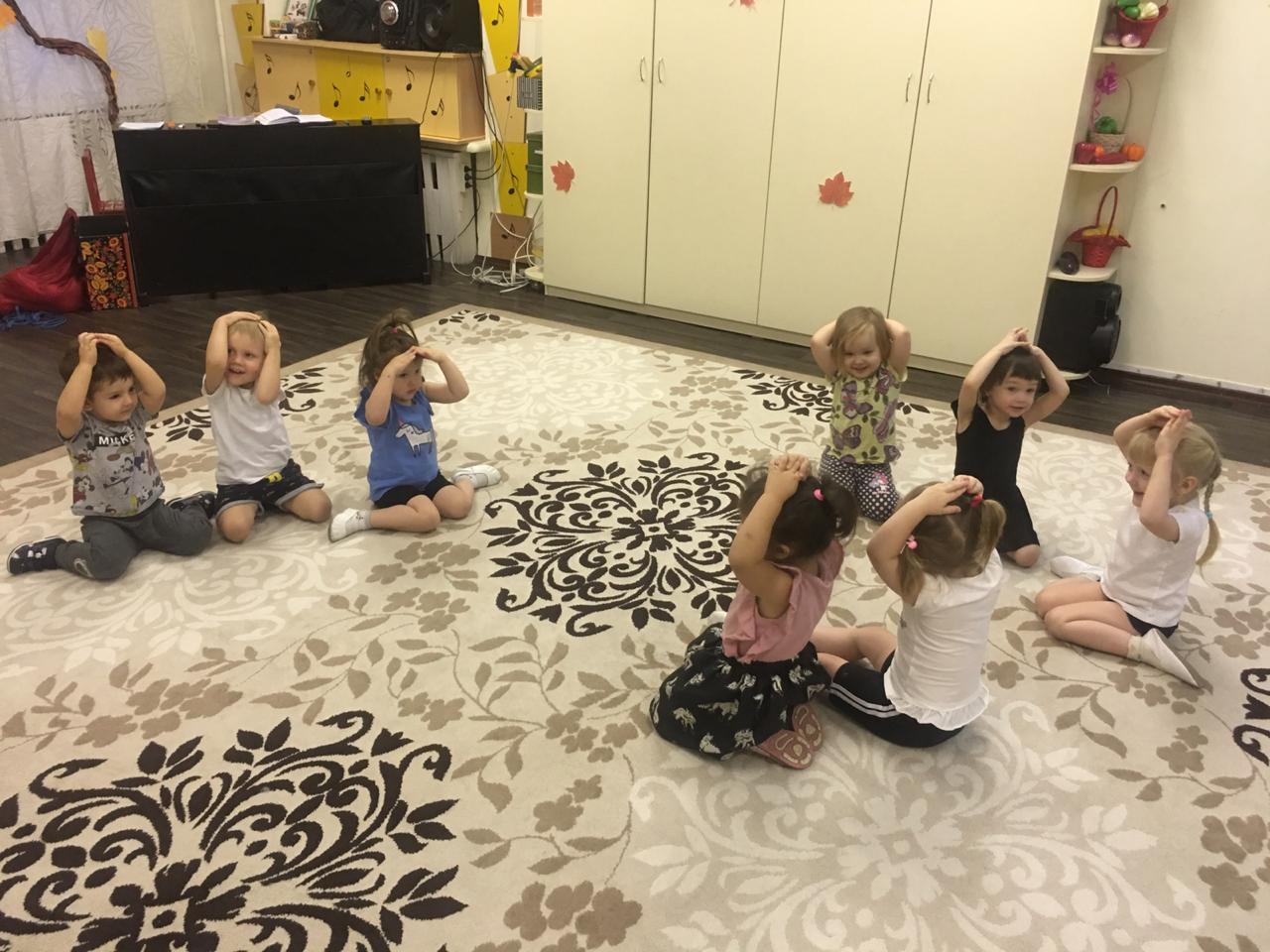 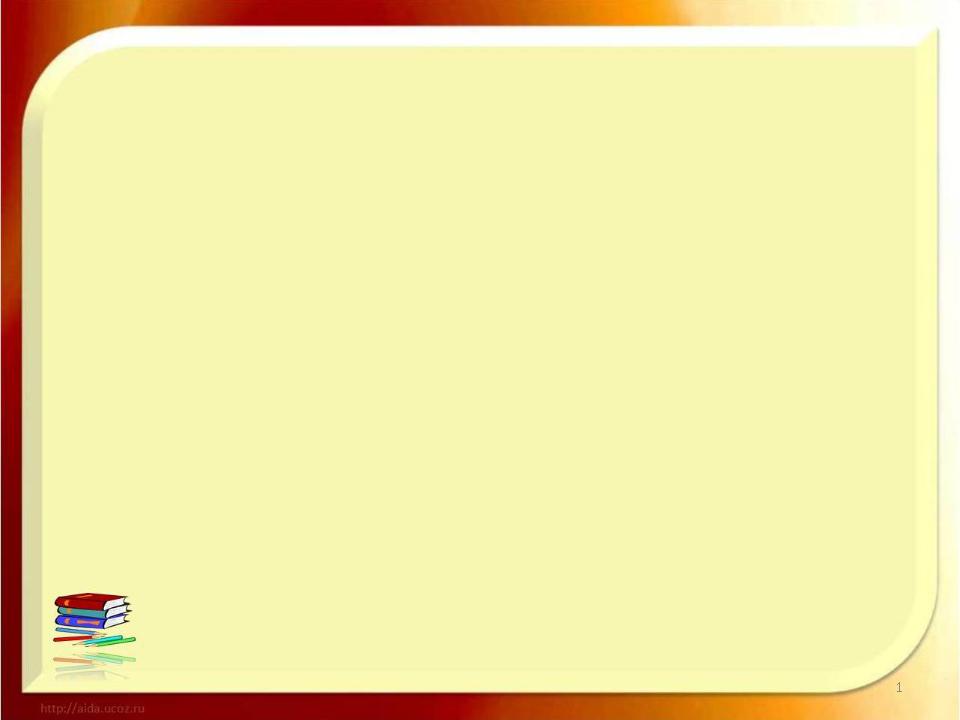 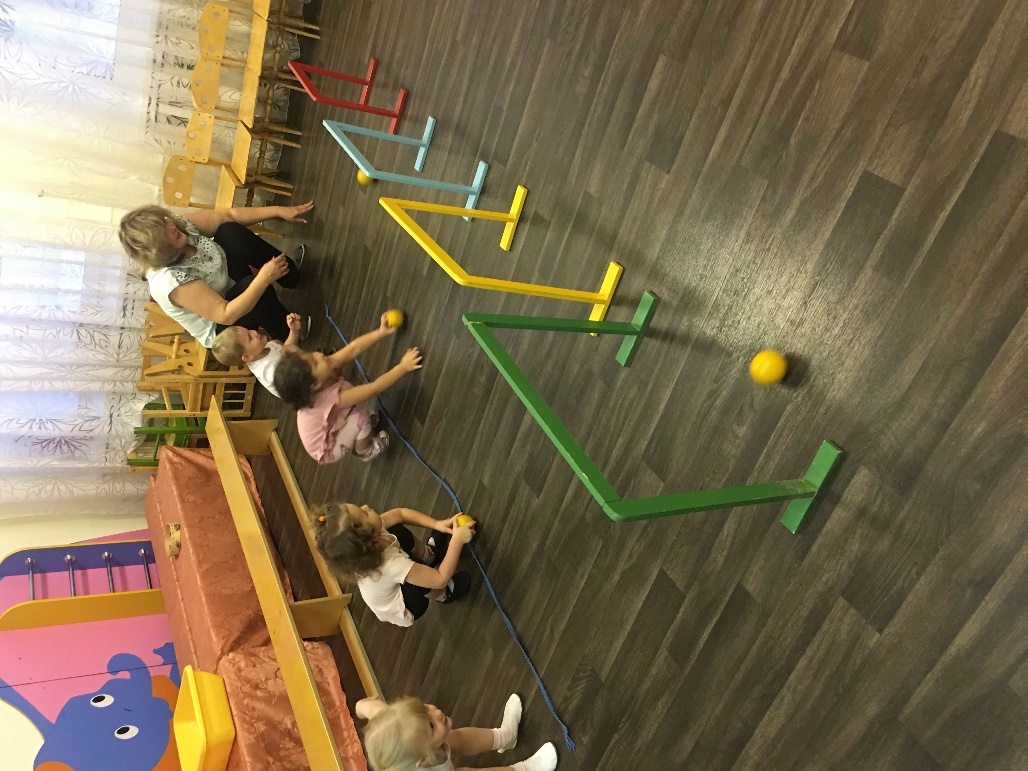 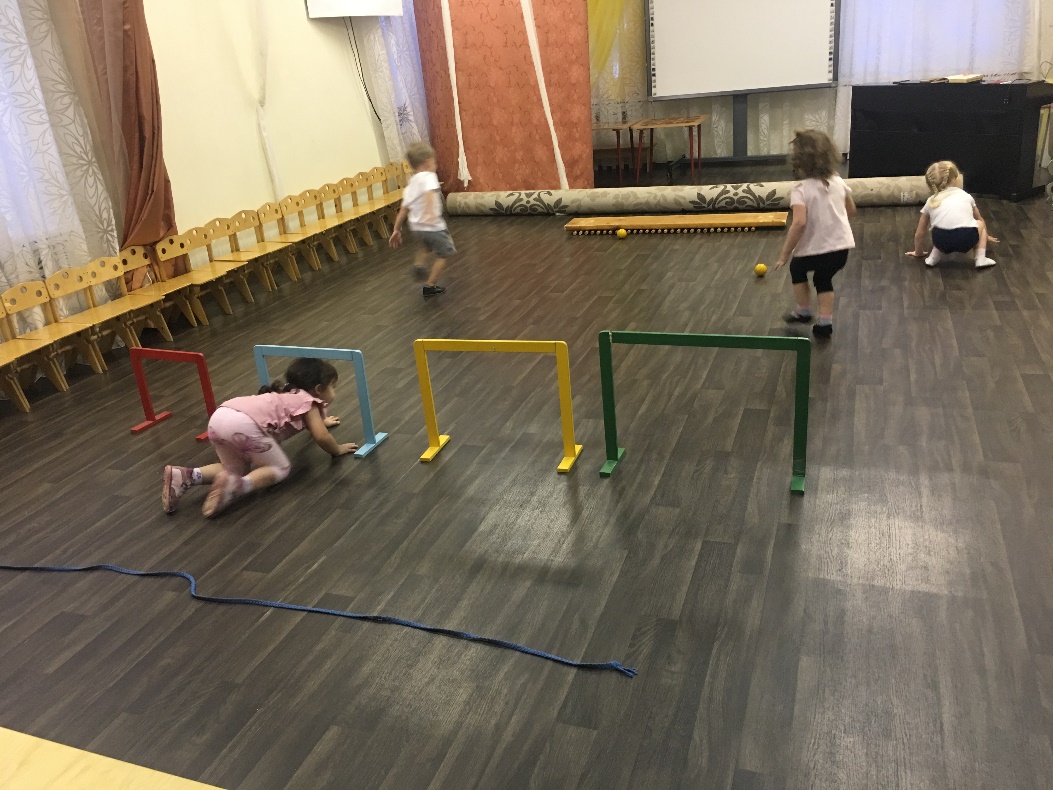 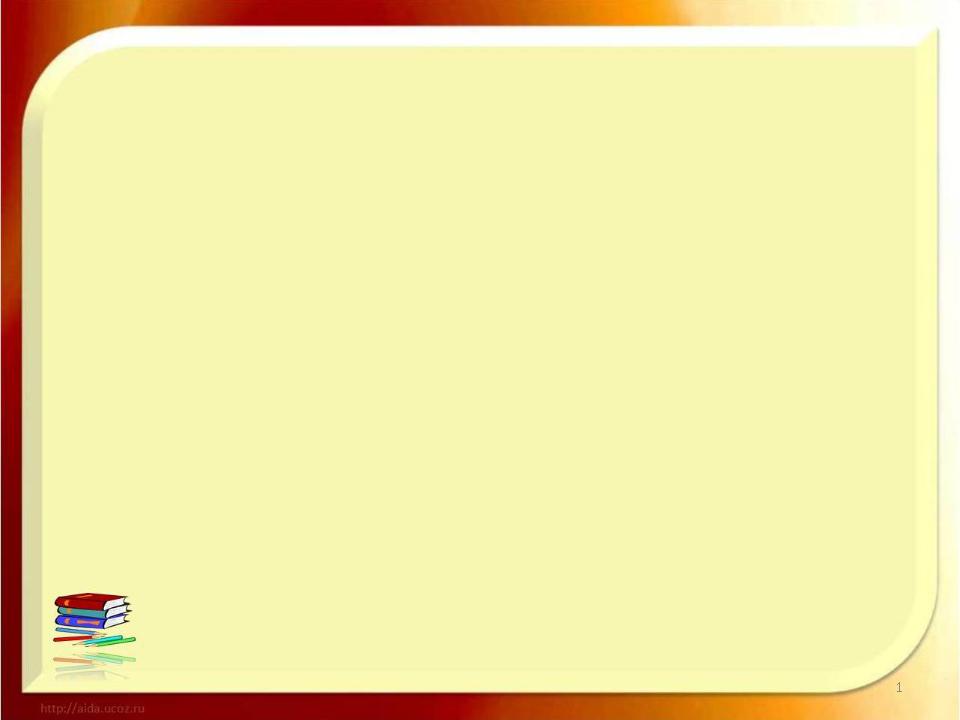 Игра для дошкольников - это ведущий вид деятельности. 
Именно через него дети узнают мир, учатся взаимодействовать с другими людьми, познают себя. Задача взрослого разнообразить эту практику интересными формами проведения игр, разрабатывать различные игровые технологии в различных направлениях развития 
и образования детей.  
Правильно организованная работа обеспечит высокие достижения в обучении, развитии и воспитании будущих школьников.
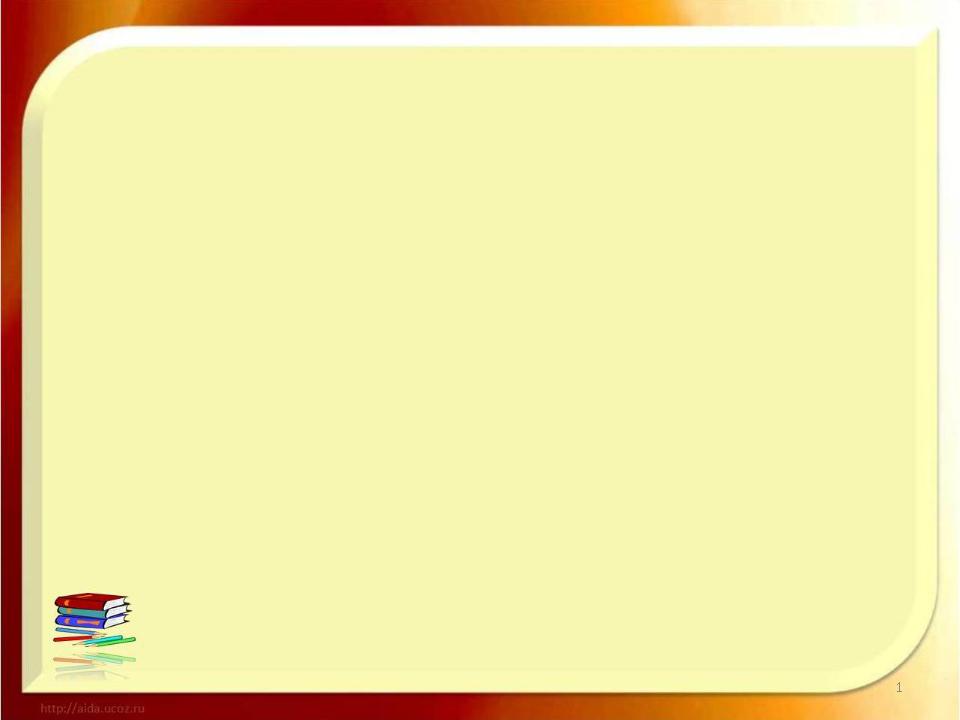 Спасибо за внимание!
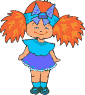